ZRÓWNOWAŻONY ROZWÓJ WOJEWÓDZTW W ŚWIETLE BADAŃ STATYSTYCZNYCH
Beata Bal-Domańska, Elżbieta Stańczyk
Wprowadzenie
Rozwój zrównoważony jest jednym z priorytetów w skali globalnej i regionalnej. Kluczowym pojęciem w procesach rozwojowych jest określenie pożądanych kierunków rozwoju gospodarczego uwzględniających ład społeczny i środowiskowy. Określenie celów rozwojowych, jak i możliwość ich realizacji zależą od uwarunkowań regionalnych, na które składają się m.in. dostępne zasoby, aktualny poziom rozwoju gospodarczego, wyposażenie w infrastrukturę, stan prawny, poziom świadomości społecznej. 
Celem prezentacji jest ocena procesów rozwojowych z zakresu ładu społecznego, gospodarczego i środowiskowego na poziomie województw w latach 2005-2016 ze szczególnym uwzględnieniem zagadnień zawartych w Agendzie 2030 na rzecz zrównoważonego rozwoju Przekształcając nasz świat (Transforming our world) przyjętej przez Zgromadzenie Ogólne ONZ we wrześniu 2015 roku. Wskazane zostaną obszary, dla których odnotowano pozytywne zmiany i te, w których zmiany przysparzają nowych wyzwań (np. wzrost liczby samochodów osobowych). Ocena zostanie przygotowana z wykorzystaniem narzędzi statystycznej analizy danych, a wśród nich metod porządkowania liniowego, analizy zróżnicowania i dynamiki. Podstawą prowadzonych badań będą wskaźniki zrównoważonego rozwoju modułu regionalnego bazy Wskaźników Zrównoważonego Rozwoju Głównego Urzędu Statystycznego.
Plan pracy
Zagadnienia zrównoważonego rozwoju – prezentacja zakresu badania
Źródło danych – Aplikacja Wskaźników Zrównoważonego Rozwoju GUS – moduł regionalny a wskaźniki Agendy 2030 
Ocena zrównoważonego rozwoju województw w latach 2005 (2010) – 2017
Podsumowanie
Zrównoważony rozwój
Najbardziej rozpoznawalna definicja została sformułowana w raporcie Światowej Komisji do spraw środowiska i rozwoju Organizacji Narodów Zjednoczonych „Nasza wspólna przyszłość” w 1987 roku (Our Common Future ; Raport Burtland)
ZR to rozwój, który zaspokaja potrzeby obecnych pokoleń bez ograniczania zdolności przyszłych pokoleń do zaspokojenia własnych potrzeb. 
Obejmuje koncepcje:  
POTRZEB, w tym w szczególności najuboższych tego świata. Zakłada zaspokojenie podstawowych potrzeb a także możliwość do rozwoju i realizacji aspiracji dla poprawy jakości życia.
ORGANICZEŃ wynikających ze stanu posiadanej wiedzy, a także technologicznych oraz organizacyjnych zdolności z uwzględnieniem  możliwości środowiskowych do zaspokajanie obecnych i przyszłych potrzeb.
Cele Zrównoważonego Rozwoju w dokumentach strategicznych ONZ
Koncepcja ładów
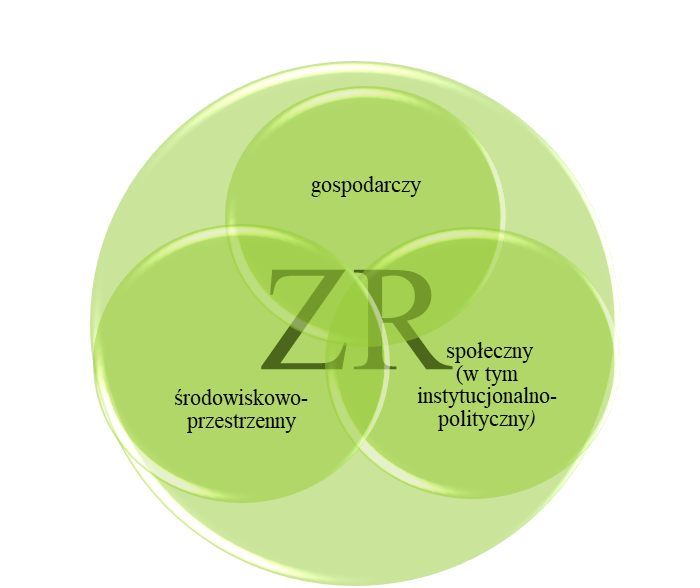 T. Borys (2011) określa ład zintegrowany jako pozytywny stan docelowy zmian rozwojowych (podobnie jak cel) łączący w spójny, niesprzeczny sposób łady składowe. Jest on wzorcowym stanem, do którego dąży się w procesie zrównoważonego rozwoju.
ŁAD ZINTEGROWANY
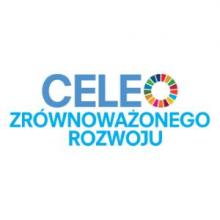 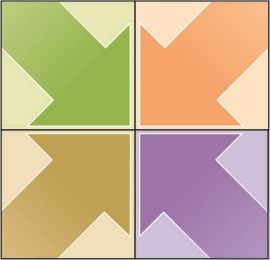 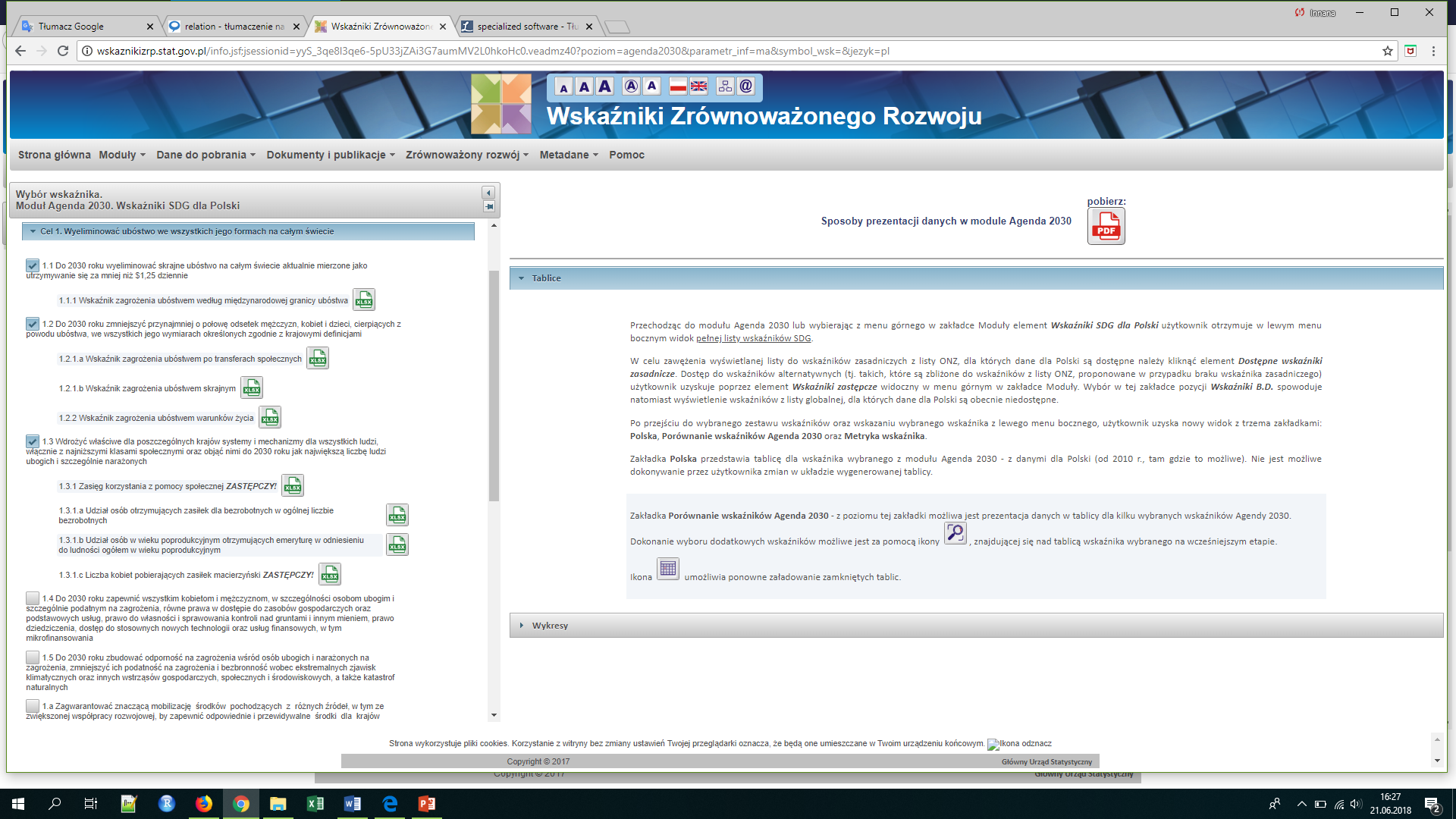 Cel 1.2
Cel 1.3
Cel 1.3
Cel 1.1
Cel 1.3
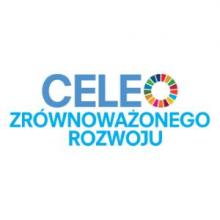 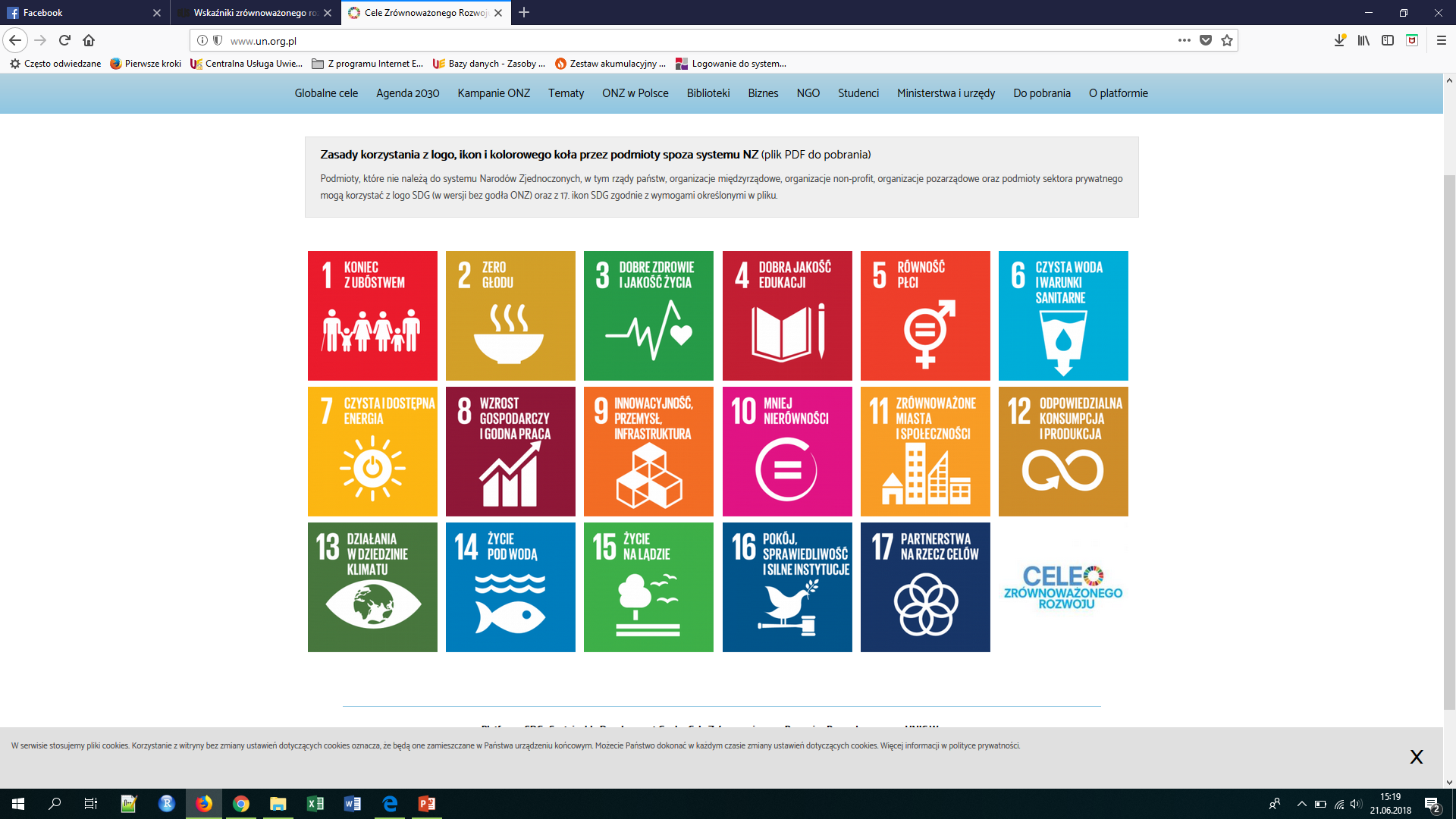 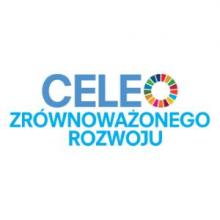 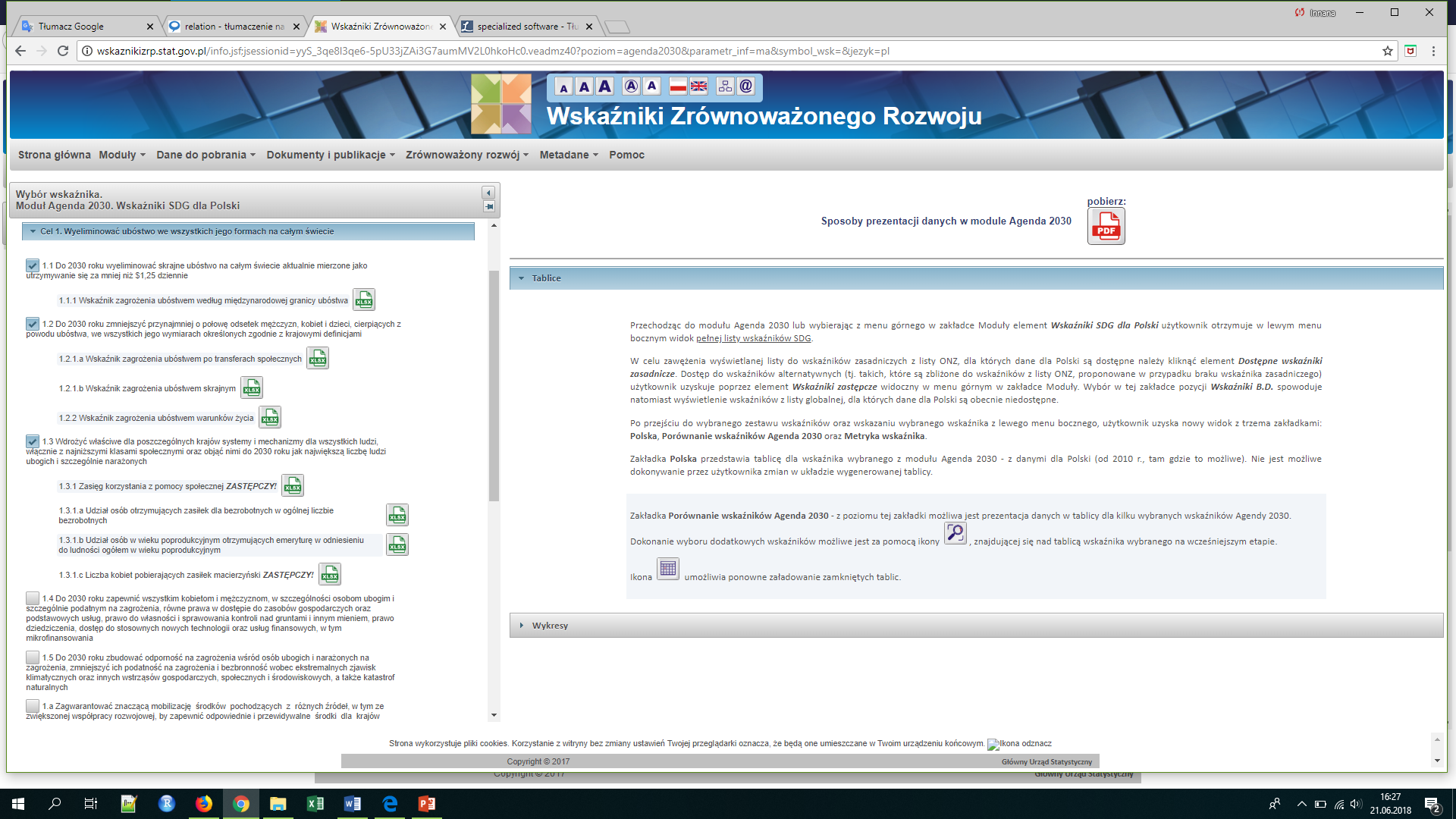 Cel 1.2
Cel 1.3
Cel 1.3
Cel 1.1
Cel 1.3
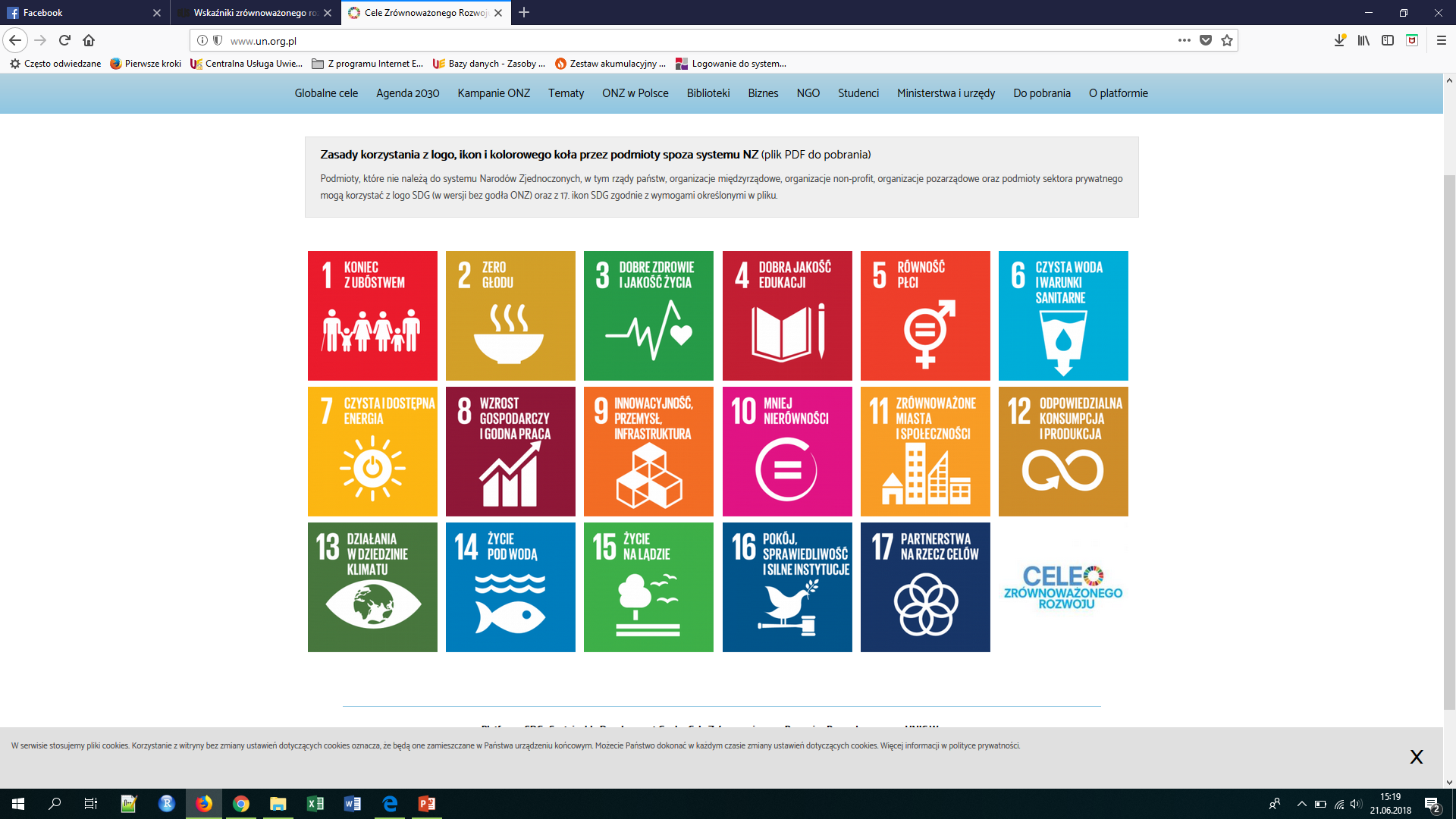 Cel 1. Wyeliminować ubóstwo
Odsetek osób, których ekwiwalentny dochód do dyspozycji jest niższy od granicy ubóstwa ustalonej na poziomie 60% krajowej mediany ekwiwalentnych dochodów do dyspozycji.
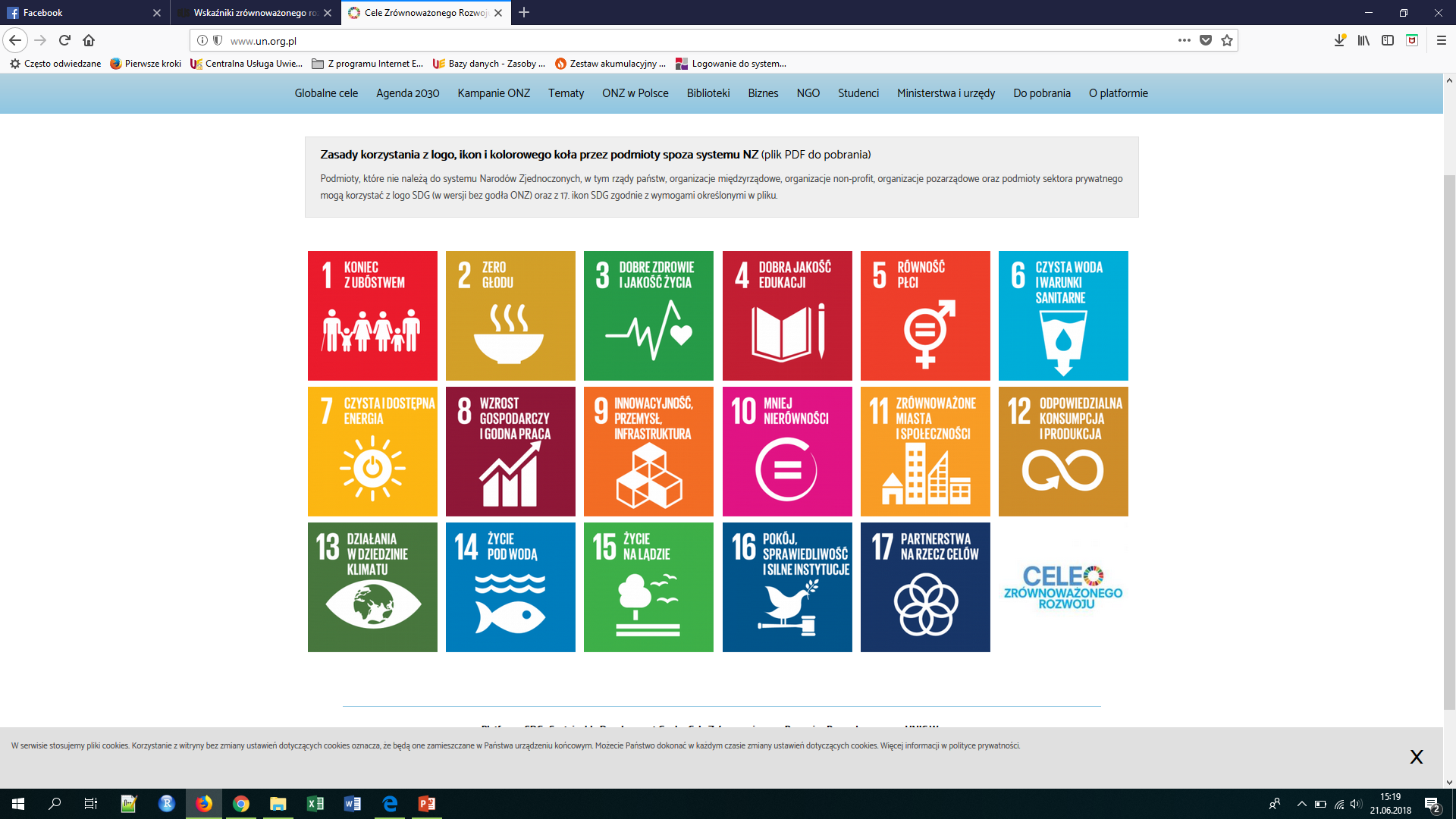 Świadczenia społeczne - obejmują:
świadczenia z ubezpieczeń społecznych, do których zaliczono: emerytury i renty (bez realizowanych na mocy umów międzynarodowych), zasiłki, świadczenia rehabilitacyjne i jednorazowe odszkodowania powypadkowe;
pozostałe świadczenia społeczne jak: świadczenia rodzinne, świadczenie z funduszu alimentacyjnego /zaliczka alimentacyjną, rentę socjalną, zasiłki dla bezrobotnych oraz zasiłki i świadczenia przedemerytalne oraz świadczenie 500+ (od 2016 r.).
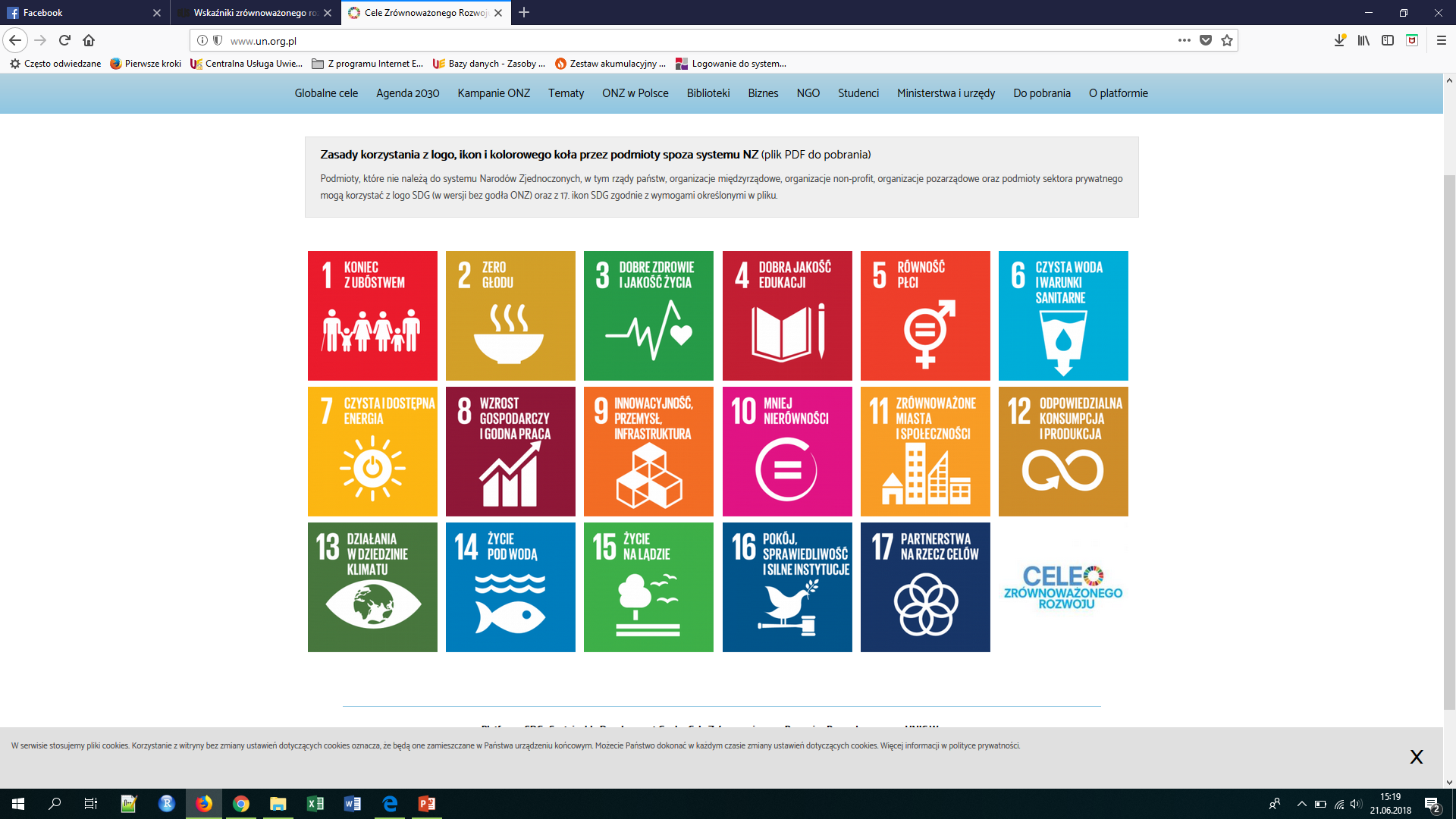 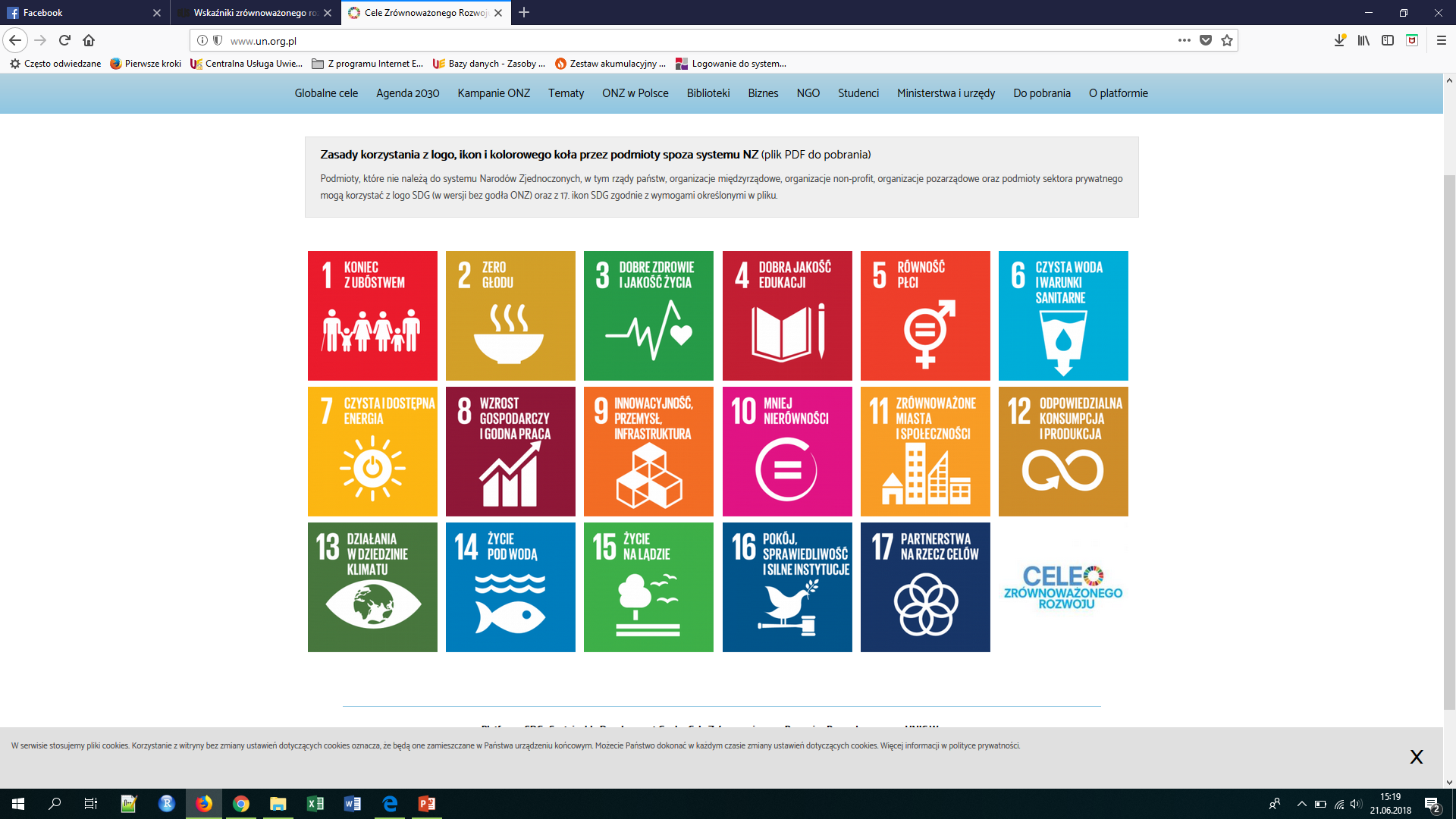 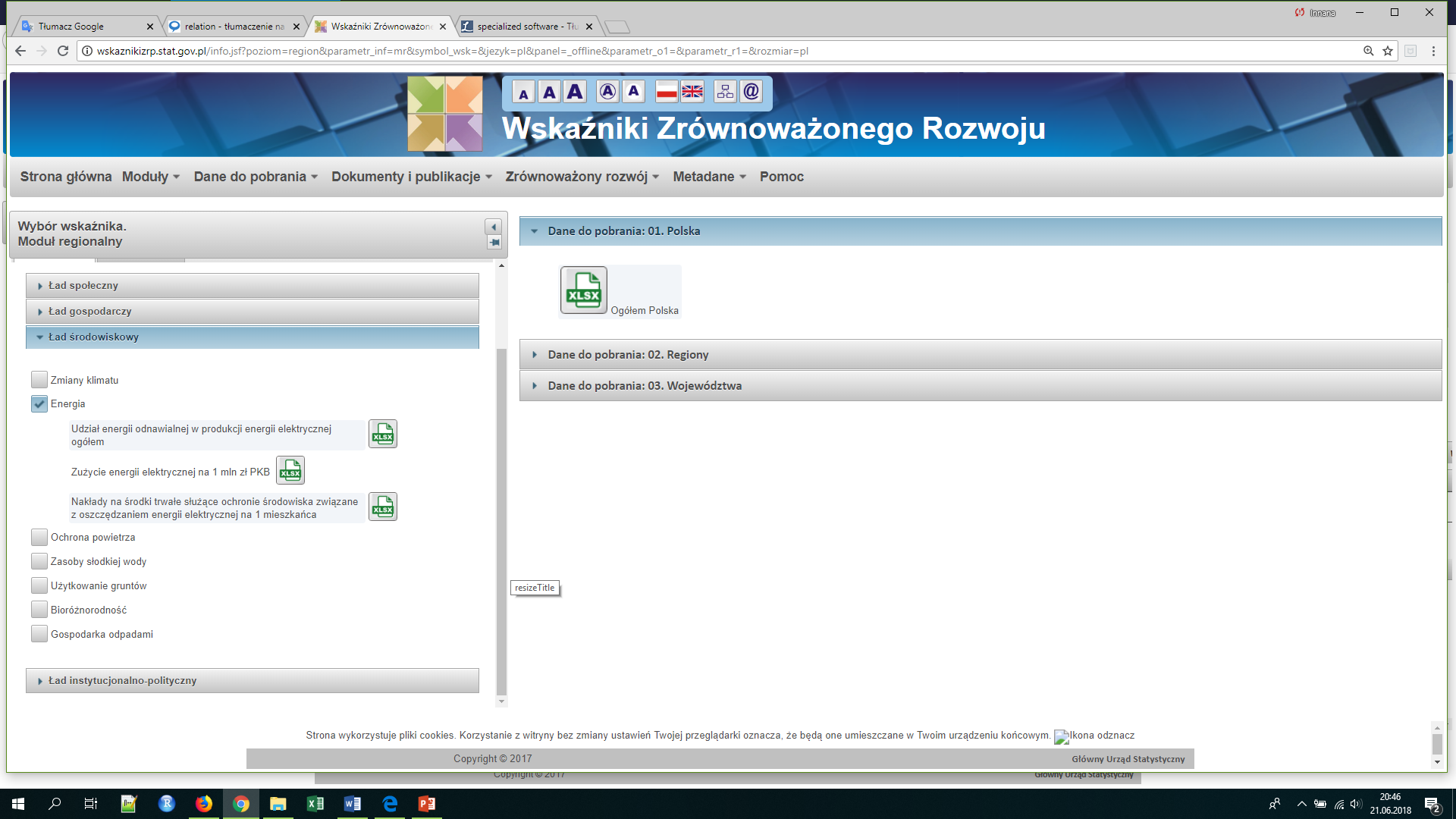 Cel 7.2
Cel 7.3
Cel 7.a/b
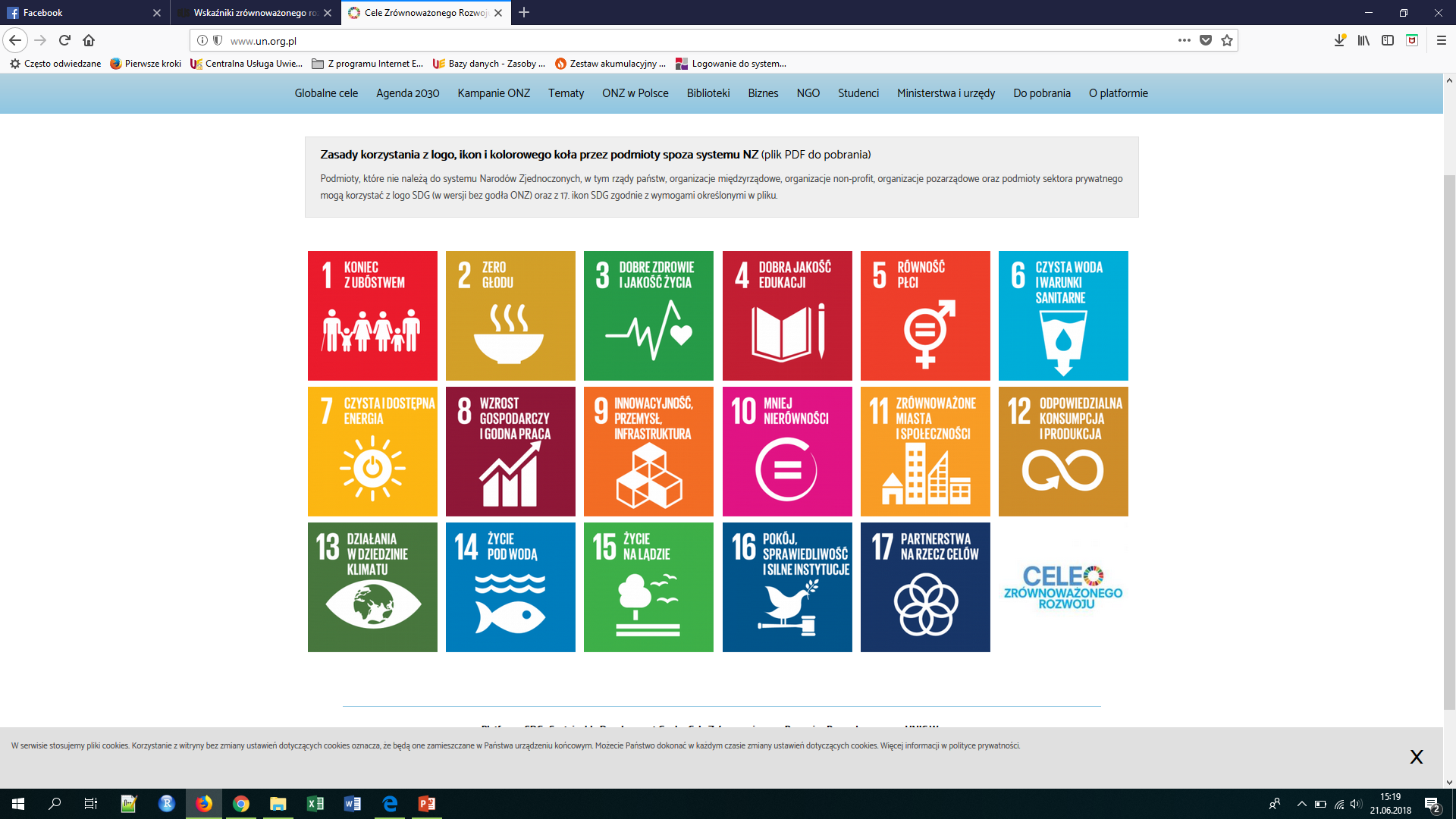 Cel 7. Czysta i dostępna energia
(cel 7.3) Zużycie energii elektrycznej na 1 mln zł PKB
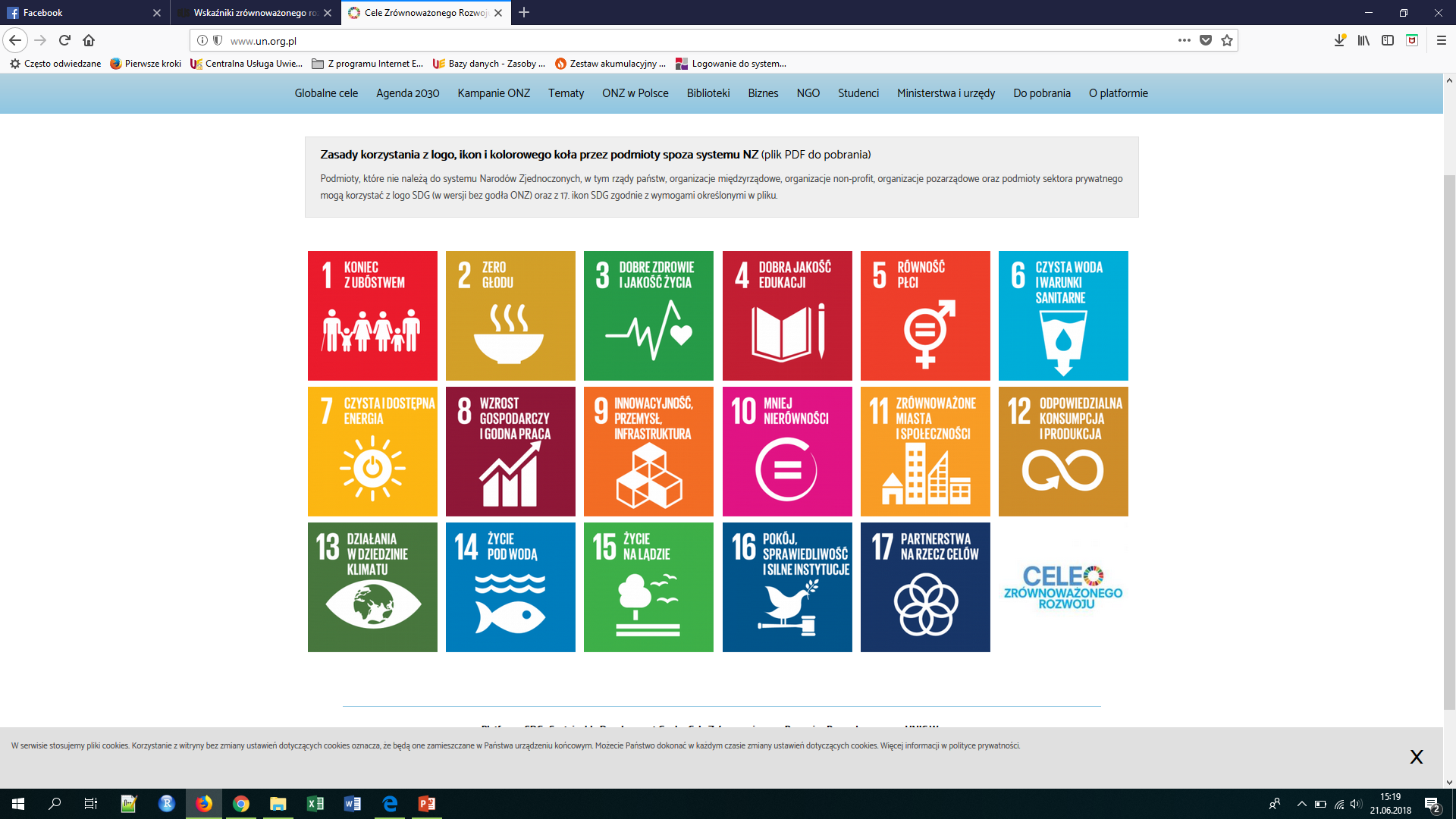 Cel 7. Czysta i dostępna energia
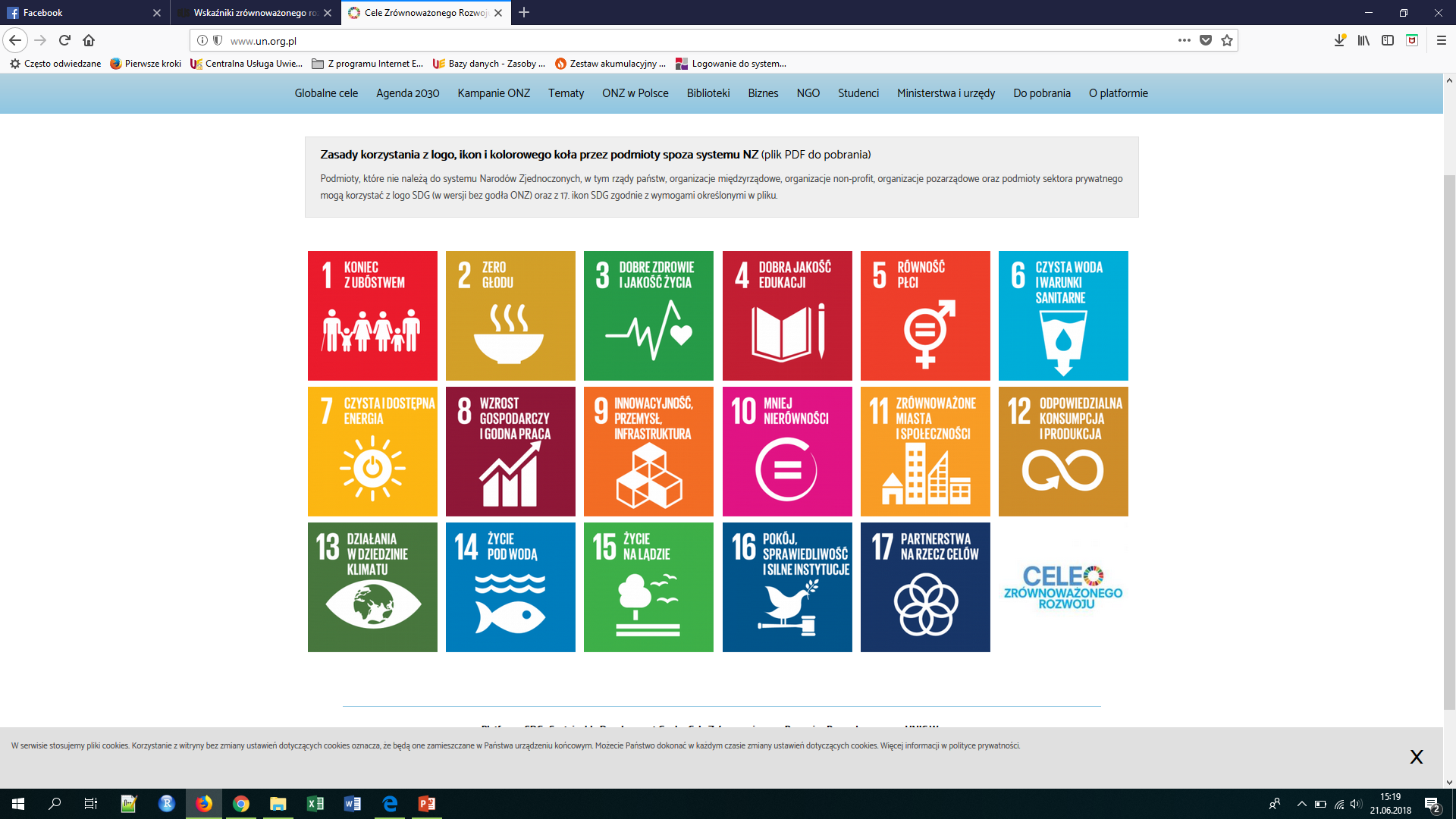 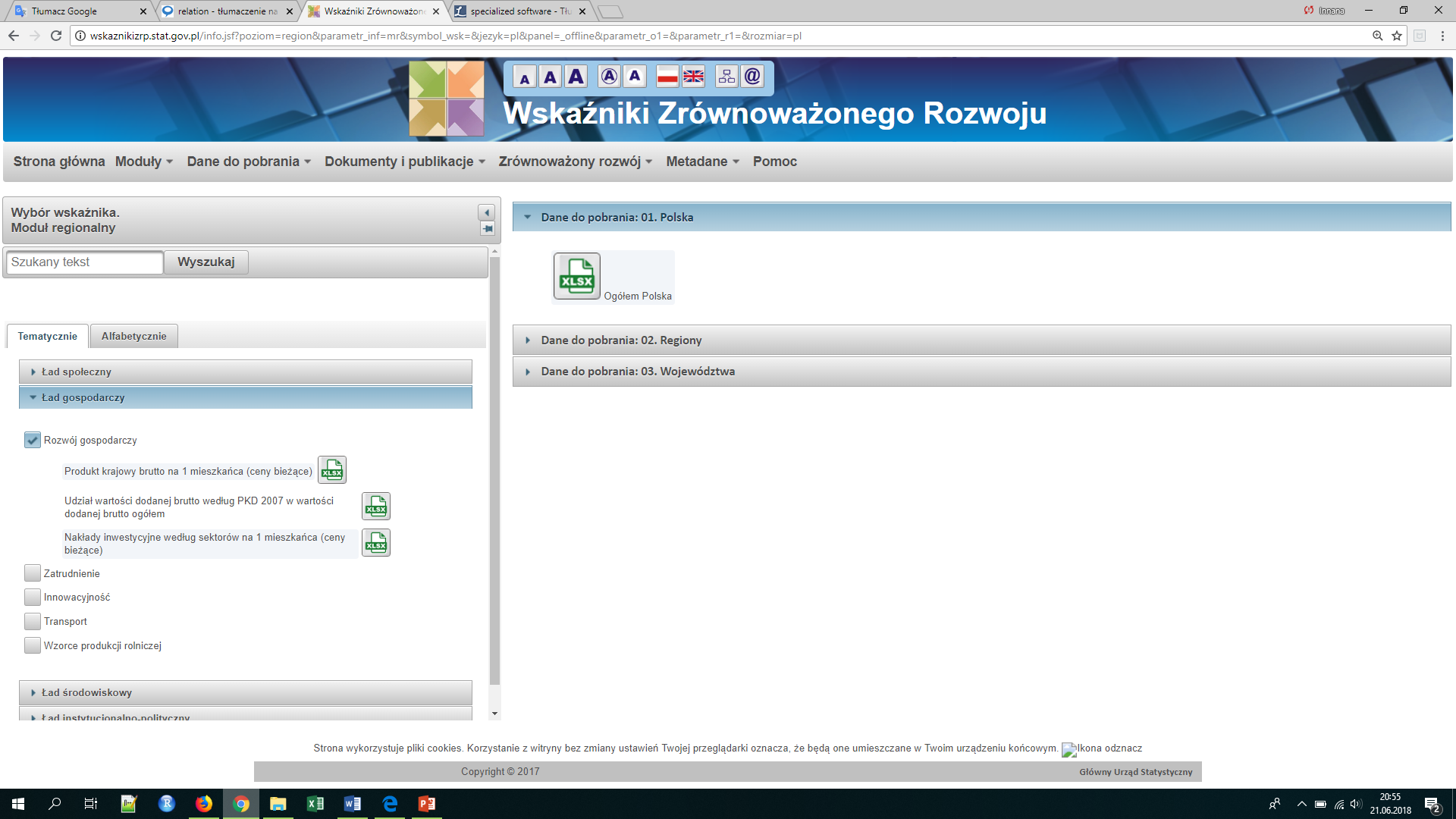 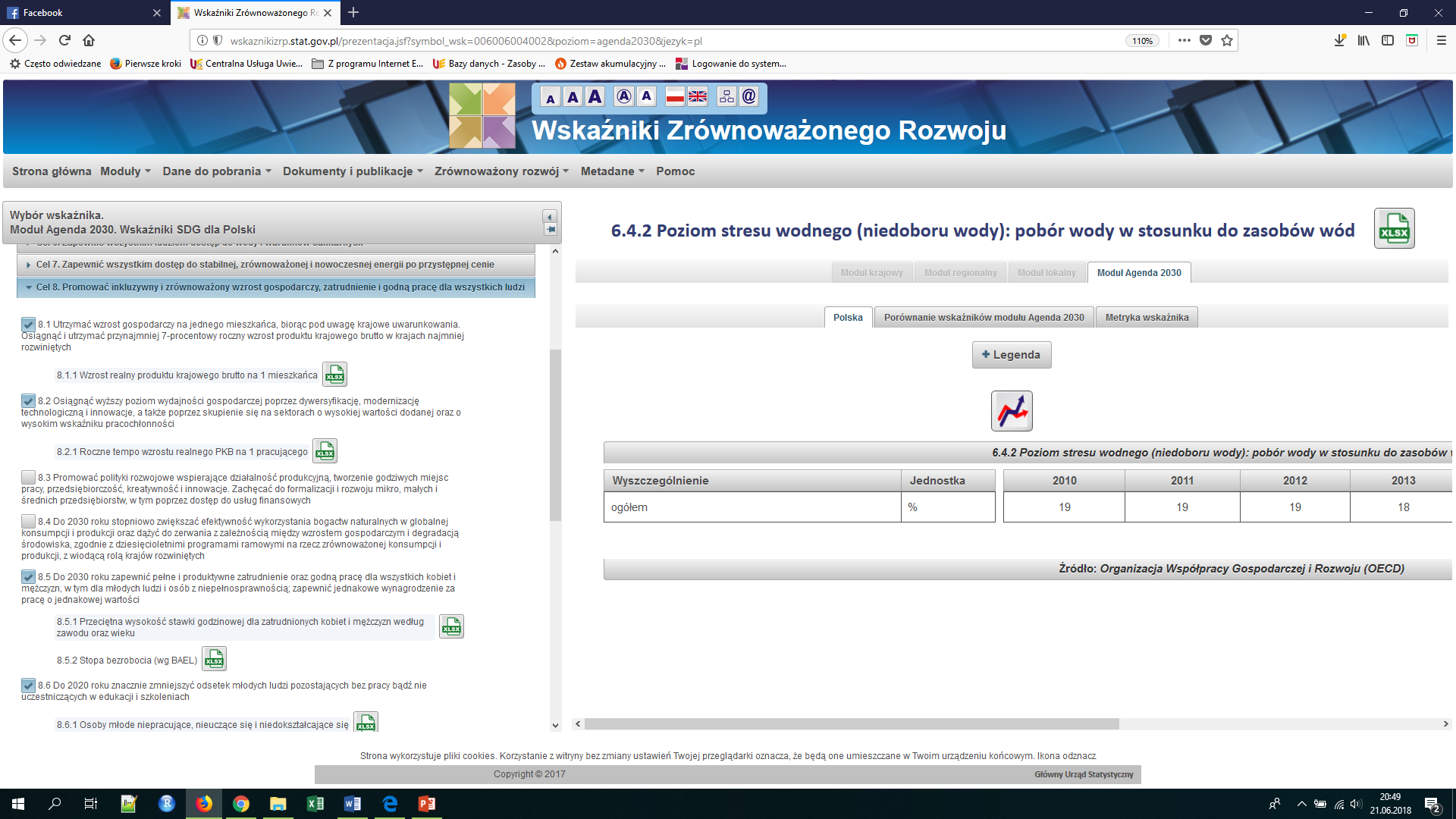 Cel 8.1
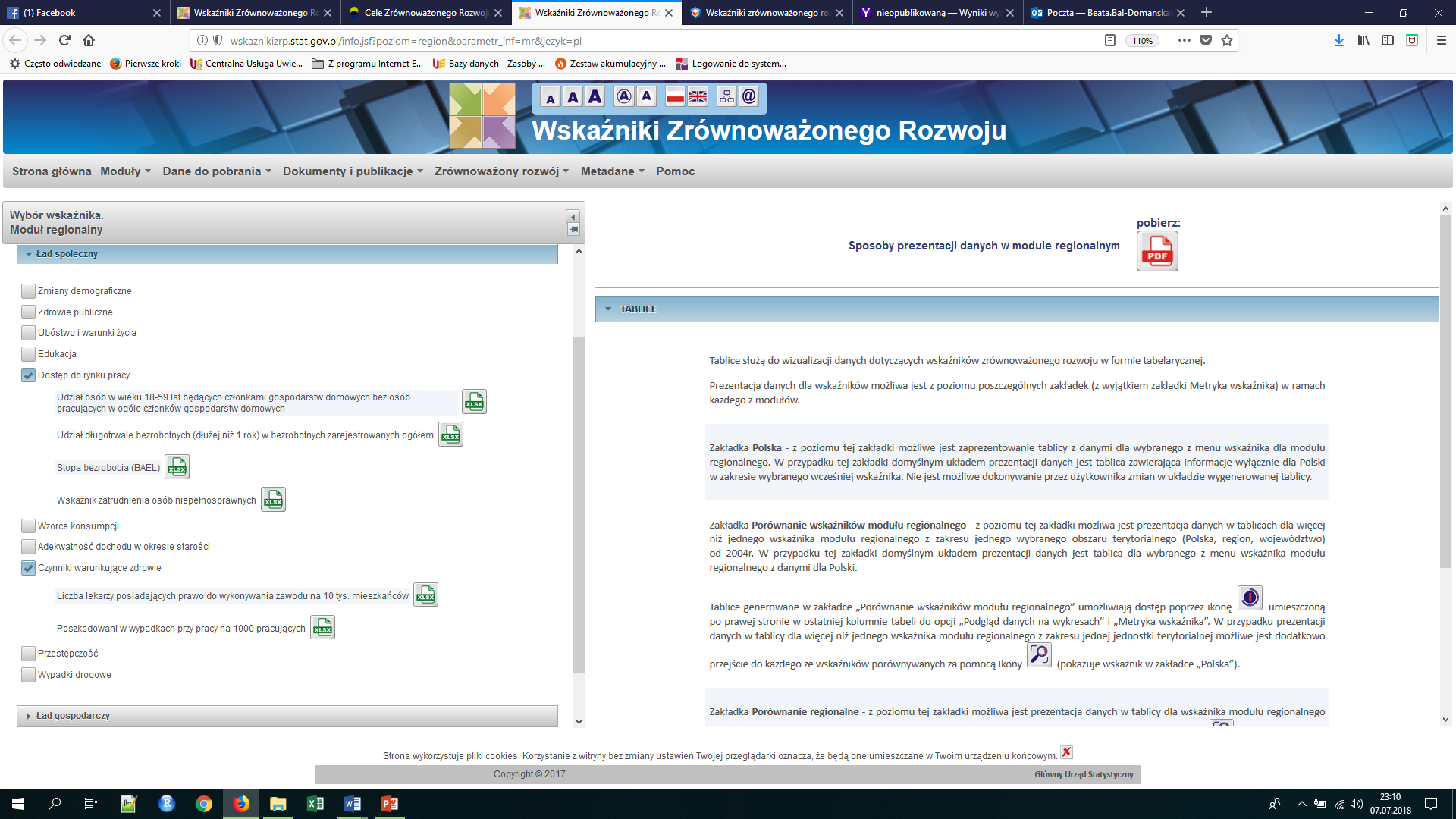 Cel 8.5
Cel 8.5
Cel 8.8
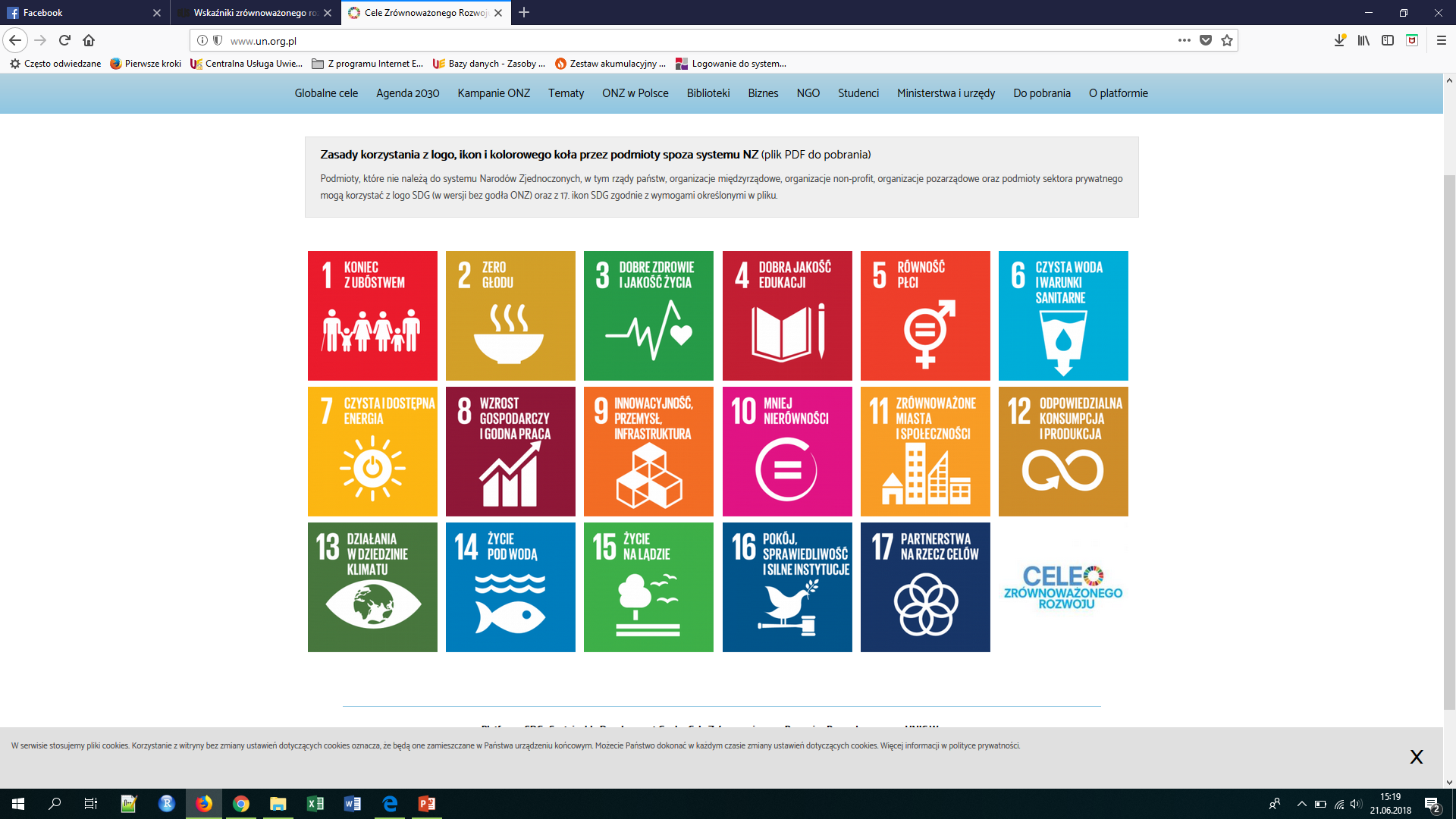 Cel 8. Wzrost gospodarczy i godna praca
8.1 Utrzymać wzrost gospodarczy na jednego mieszkańca, biorąc pod uwagę krajowe uwarunkowania. Osiągnąć i utrzymać przynajmniej 7-procentowy roczny wzrost produktu krajowego brutto w krajach najmniej rozwiniętych.
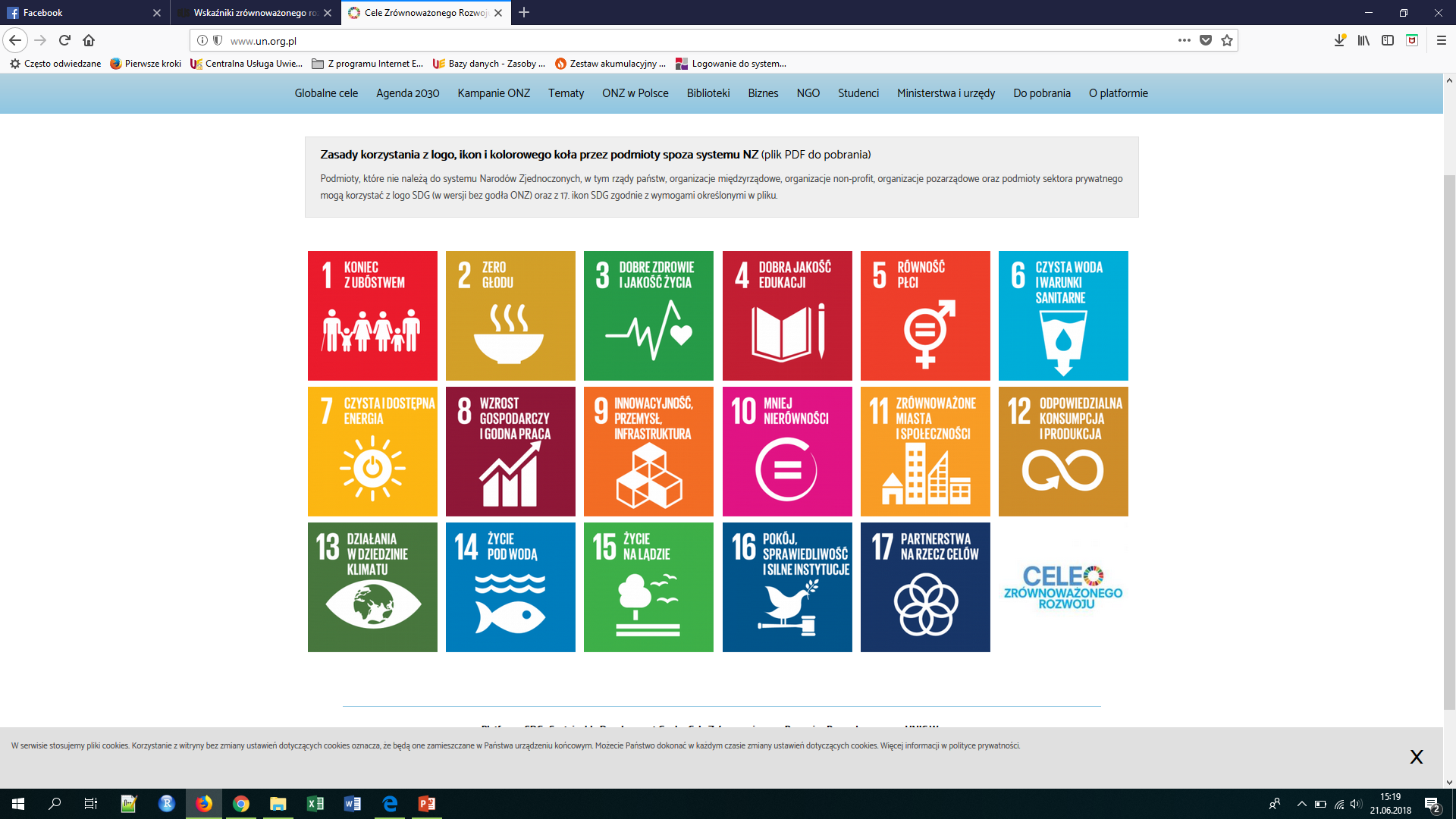 Cel 8. Wzrost gospodarczy i godna praca(pełne i produktywne zatrudnienie)
8.5 Do 2030 roku zapewnić pełne i produktywne zatrudnienie oraz godną pracę dla wszystkich kobiet i mężczyzn, w tym dla młodych ludzi i osób z niepełnosprawnością; zapewnić jednakowe wynagrodzenie za pracę o jednakowej wartości.
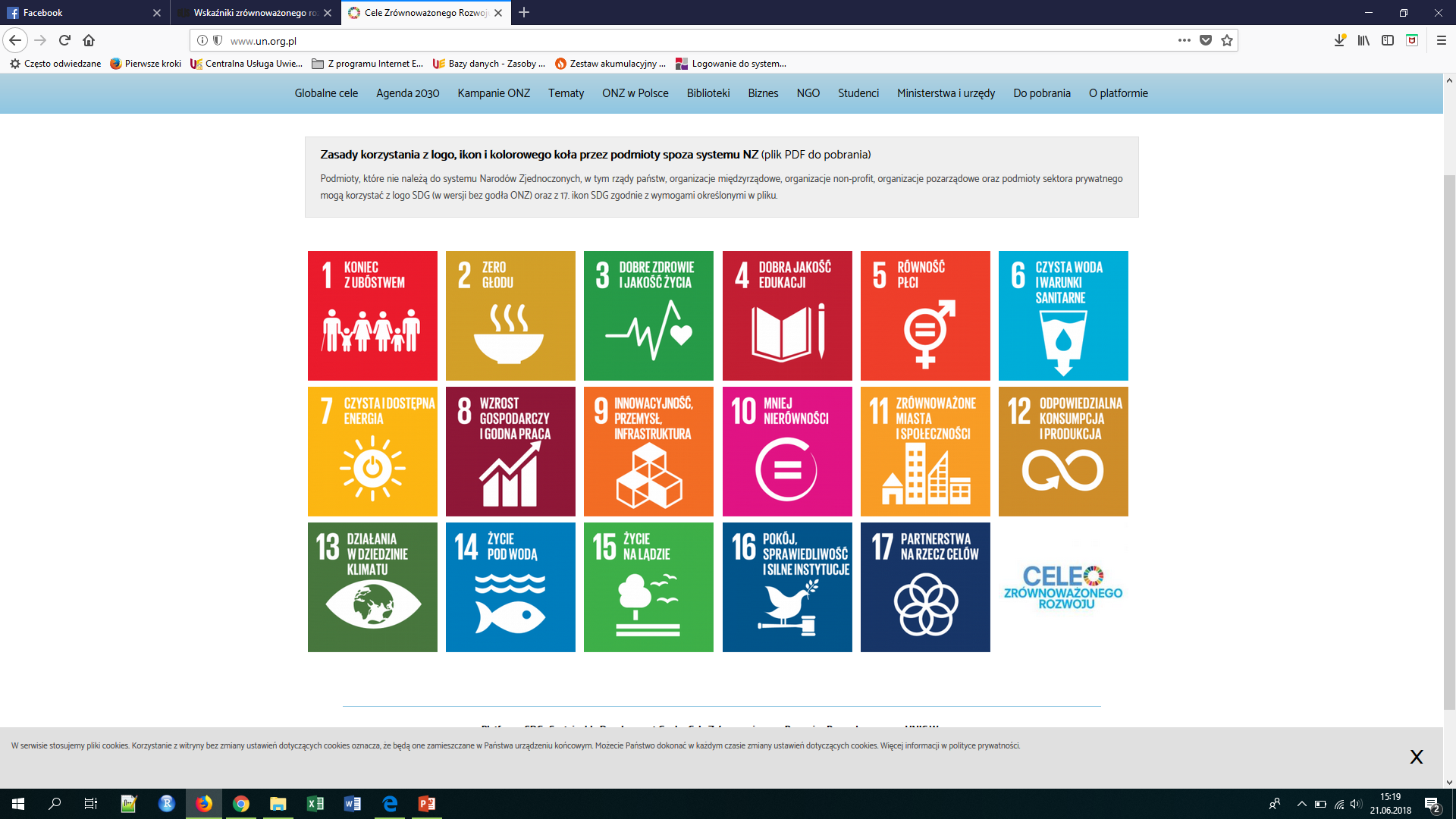 Cel 8. Wzrost gospodarczy i godna praca(pełne i produktywne zatrudnienie)
8.8 Chronić prawa pracownicze oraz promować bezpieczne środowisko pracy dla wszystkich, w tym dla pracowników, w tym pracowników - migrantów, w szczególności dla kobiet migrantek i osób mających niepewne zatrudnienie.
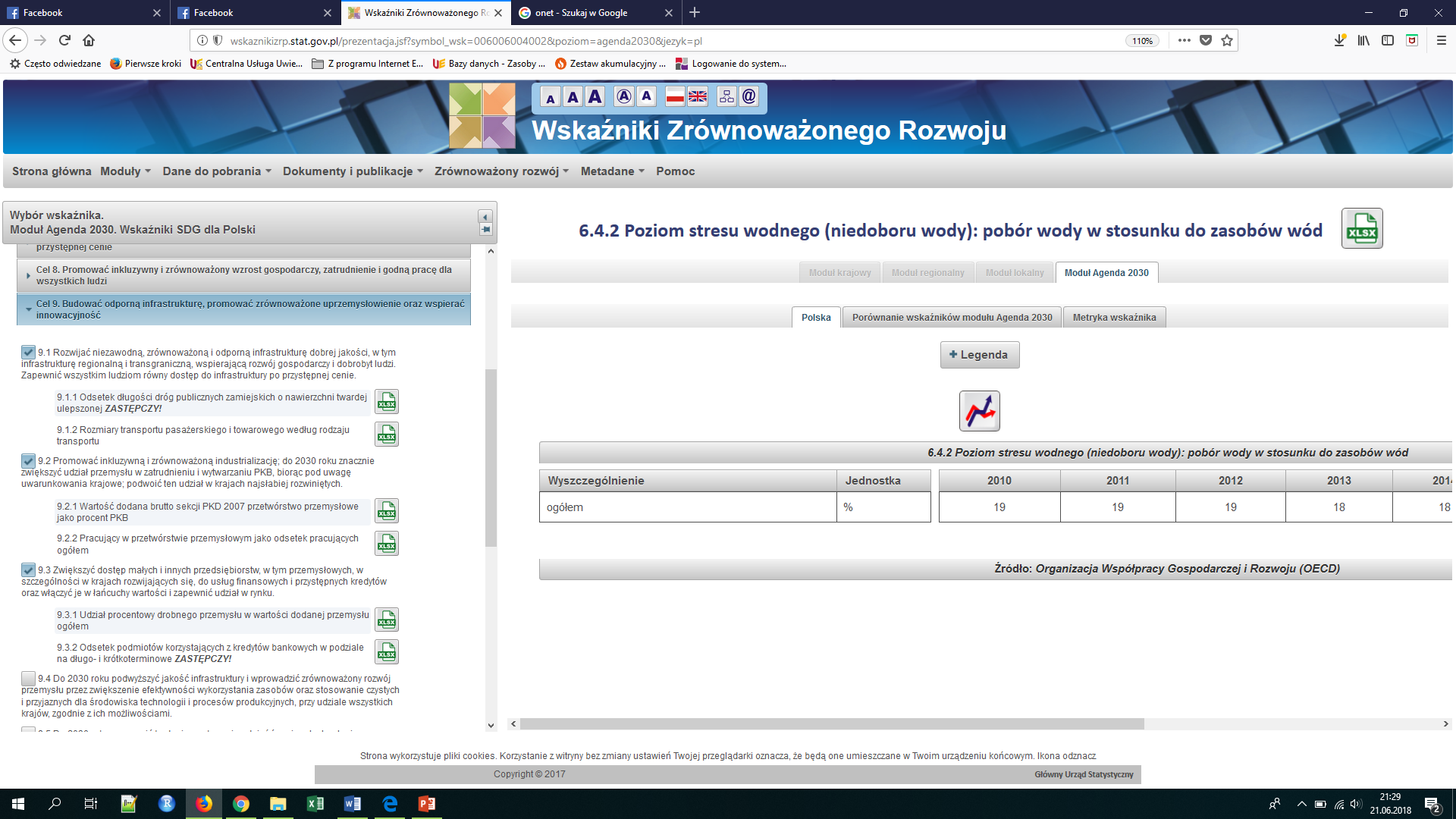 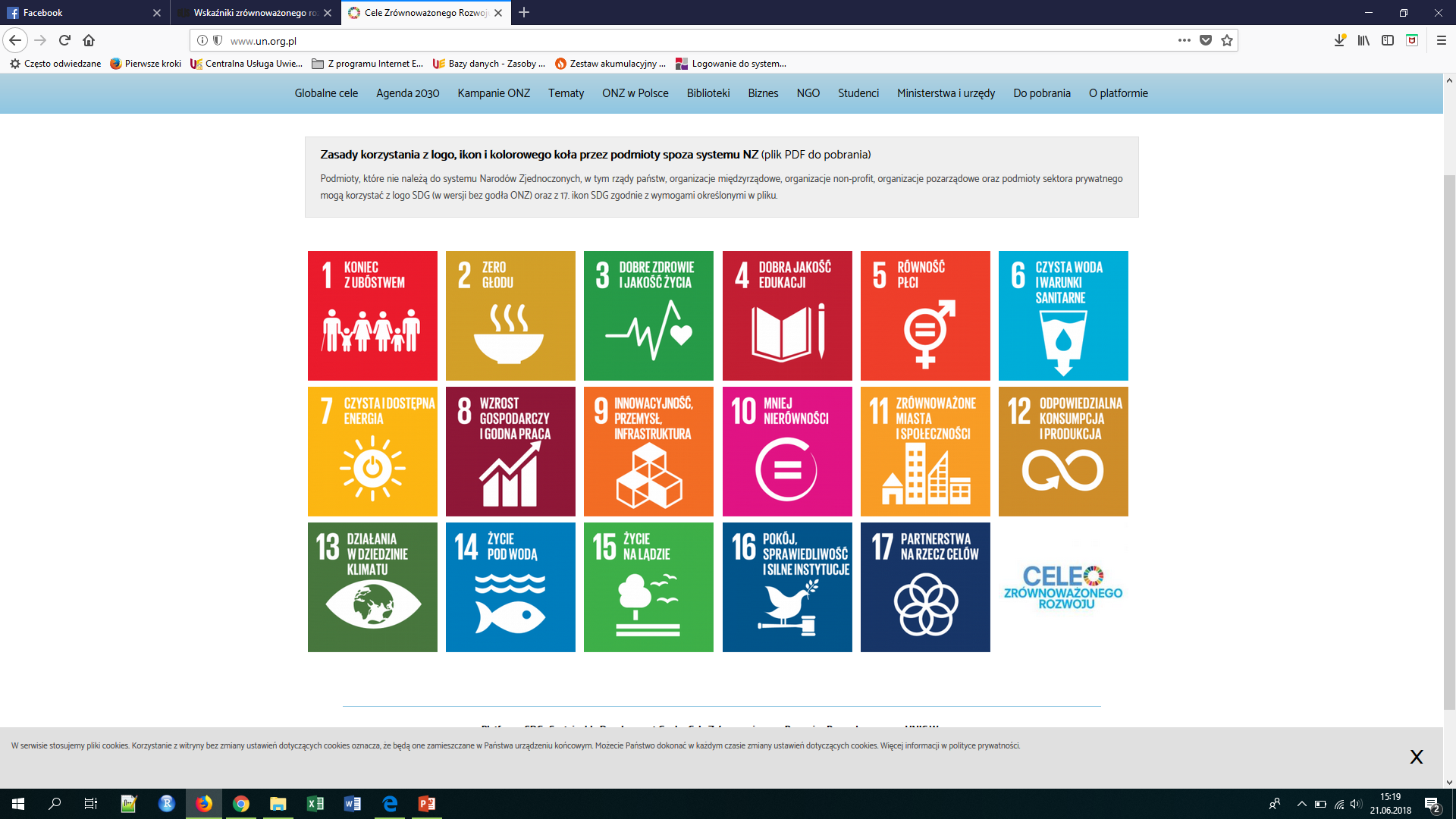 Cel 9.2
Cel 9.5
Cel 9.5
Cel 9.5
Cel 9.1
Cel 9.1
Cel 9. Przemysł, Innowacyjność, Infrastruktura
(Cel 9.1.) Długość linii kolejowej eksploatowanej na 100 km2
(Cel 9.1.) Długość dróg ekspresowych i autostrad na 100 km2
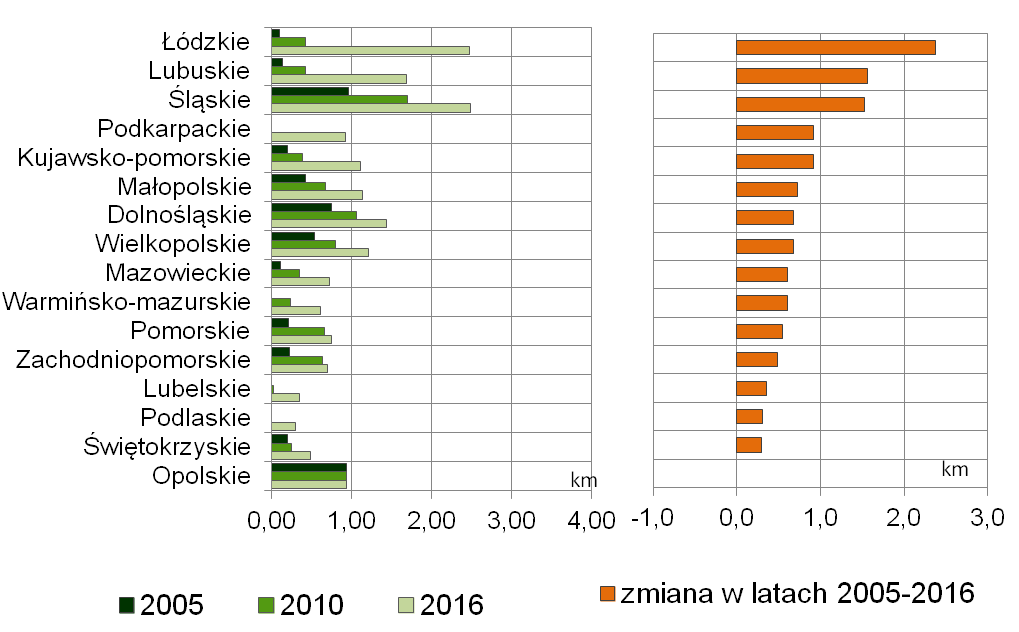 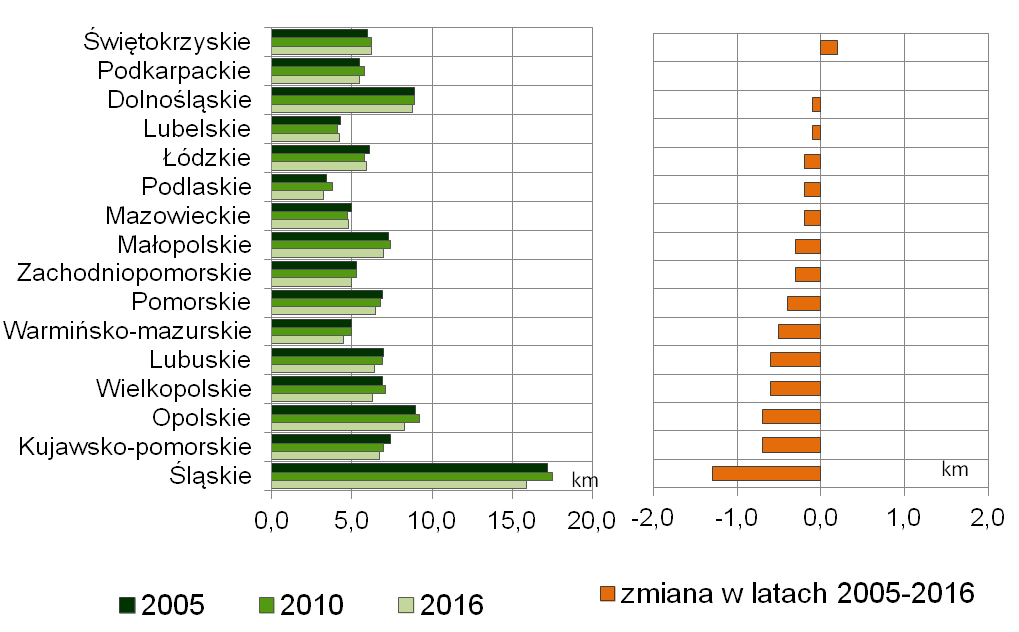 9.1  Budować niezawodną, zrównoważoną, trwałą i stabilną infrastrukturę dobrej jakości, w tym infrastrukturę regionalną i transgraniczną, wspierającą rozwój gospodarczy i dobrobyt ludzi.
Cel 9. Przemysł, Innowacyjność, Infrastruktura
(Cel. 9.5) Nakłady na działalność badawczo-rozwojową w relacji do PKB (w %)
(Cel  9.2.) Udział przemysłu w wartości dodanej brutto ogółem (w %)
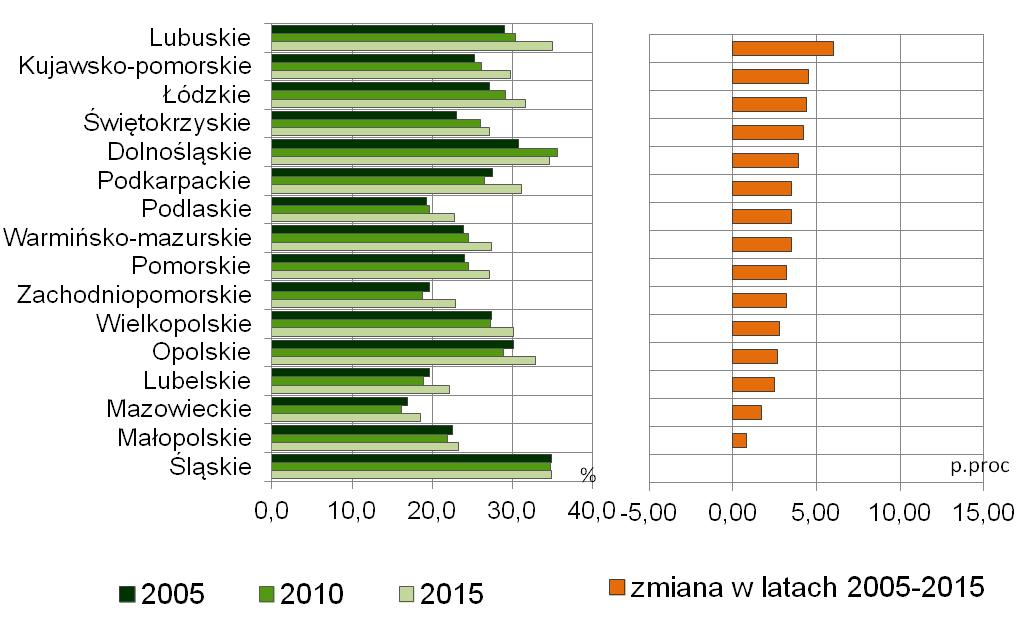 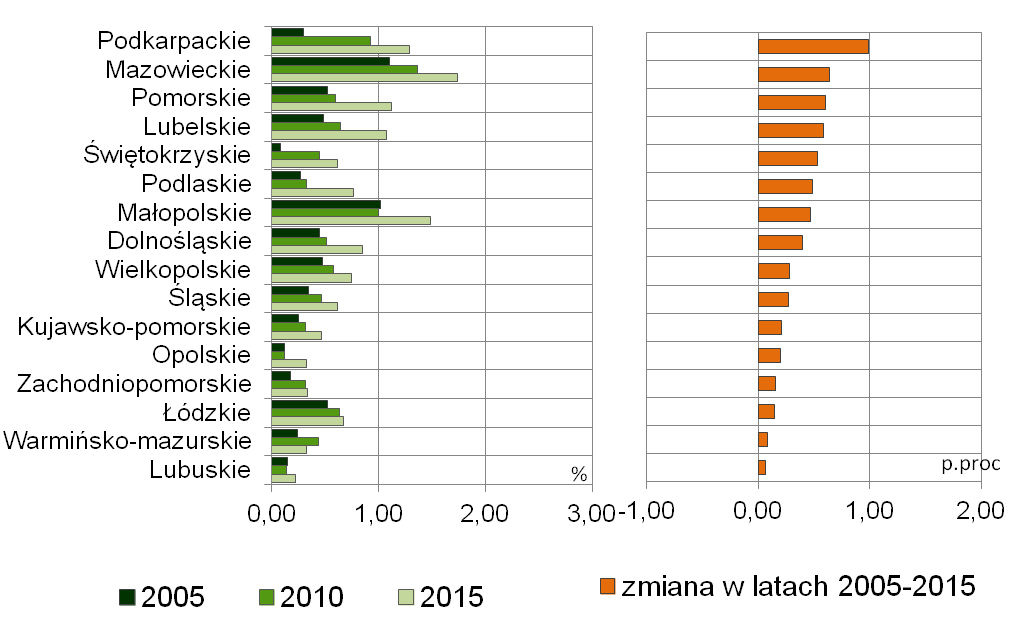 9.5  Zintensyfikować badania naukowe i podnieść poziom technologiczny sektora przemysłowego we wszystkich krajach, szczególnie w krajach rozwijających się, w tym poprzez, do 2030 roku, innowacje.
9.2 Promować inkluzywną i zrównoważoną industrializację; do 2030 roku znacznie zwiększyć udział przemysłu w zatrudnieniu i wytwarzaniu PKB, biorąc pod uwagę uwarunkowania krajowe; podwoić ten udział w krajach najsłabiej rozwiniętych..
Cel 9. Przemysł, Innowacyjność, Infrastruktura
(Cel. 9.5.) Udział przedsiębiorstw innowacyjnych (w %)
Przemysł
Usługi
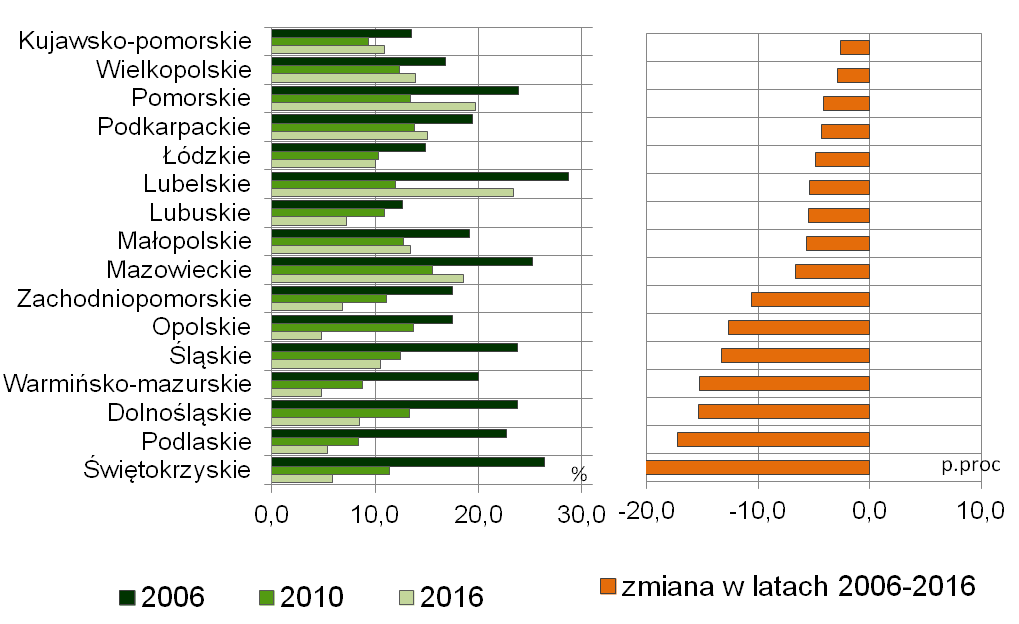 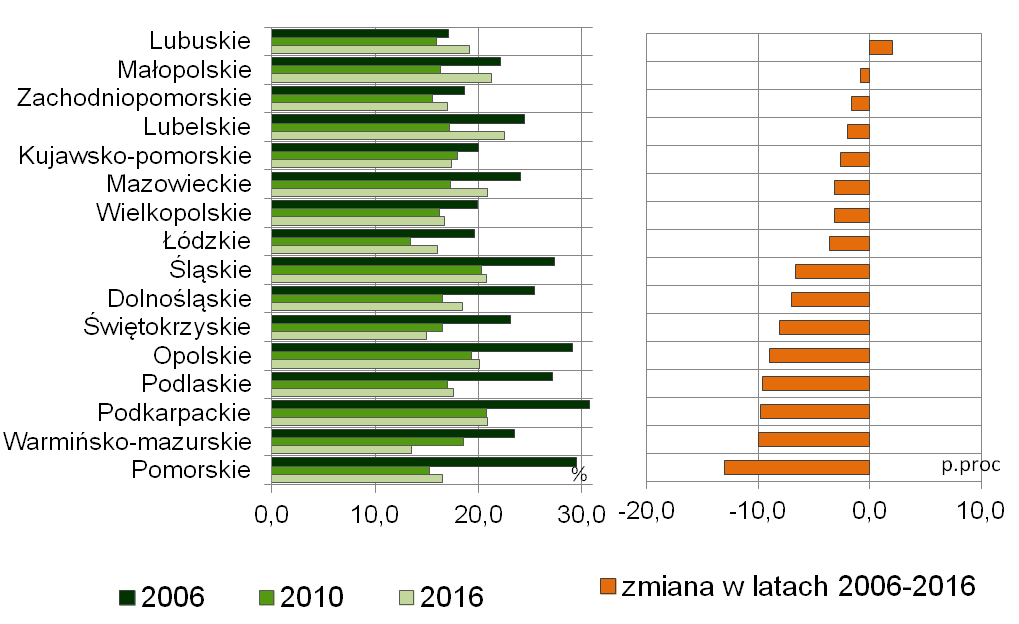 9.5  Zintensyfikować badania naukowe i podnieść poziom technologiczny sektora przemysłowego we wszystkich krajach, szczególnie w krajach rozwijających się, w tym poprzez, do 2030 roku, innowacje.
Cel 1. Wyeliminować ubóstwoCel 7. Czysta i dostępna energia(wybrane wskaźniki – po unormowaniu w 2005 i 2016 r.)
Cel 1
Cel 7
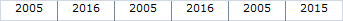 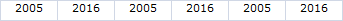 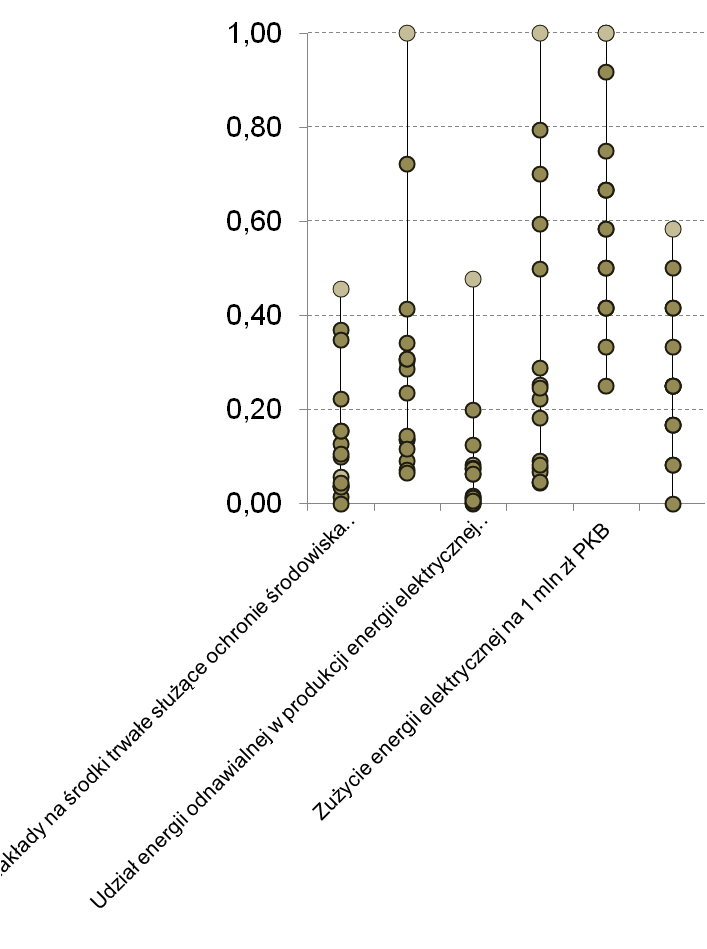 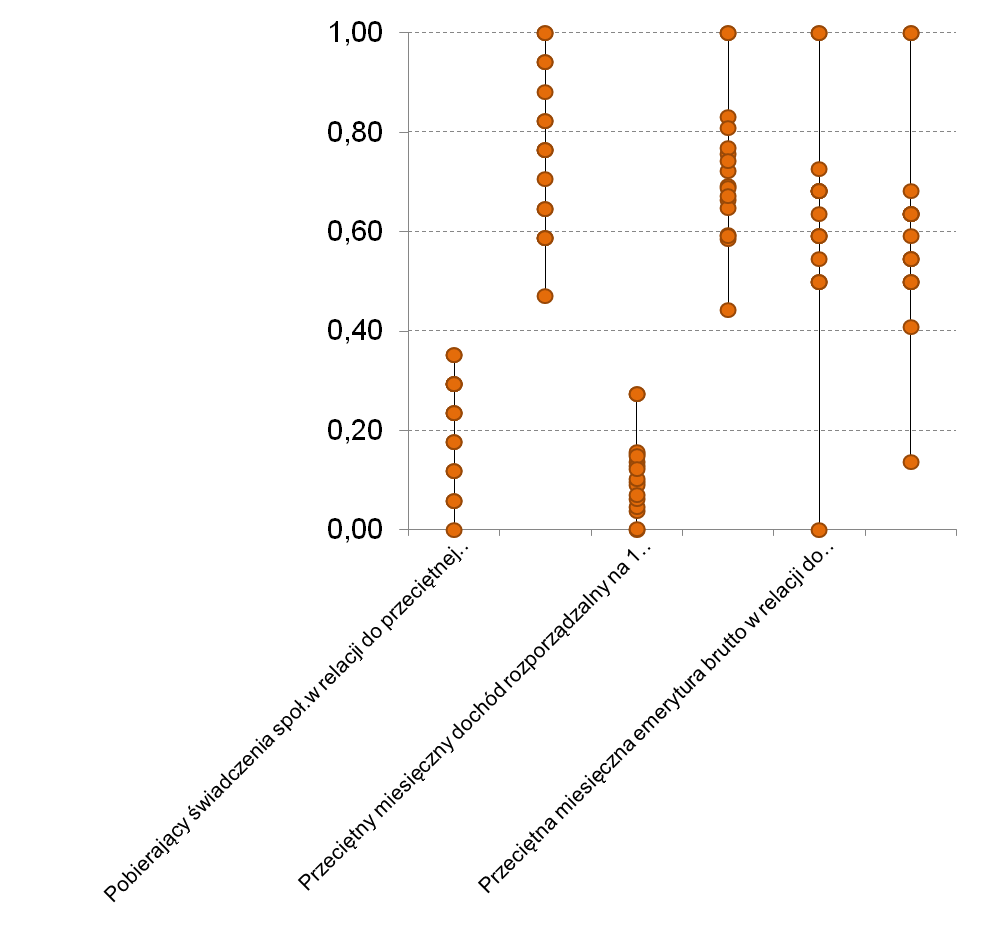 7 (1)
7 (2)
7 (3)
1 (2)
1 (1)
1 (3)
Różnica w wartości unormowanych wskaźników celu 1 i celu 7 (w latach 2006-2016). Wybrane województwa
Dolnośląskie
Mazowieckie
Lubuskie
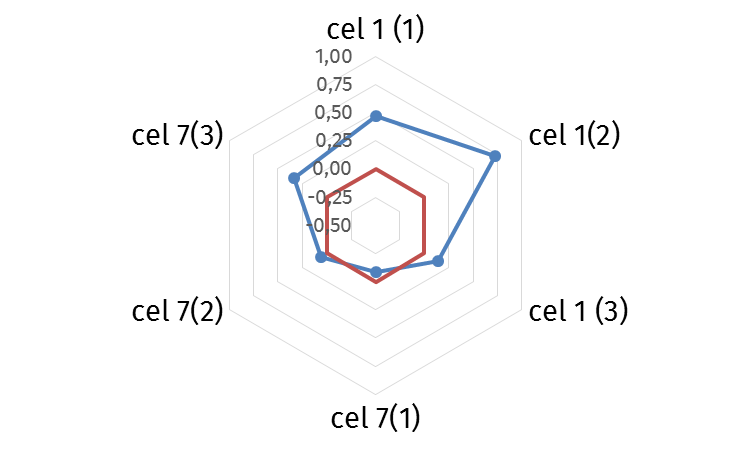 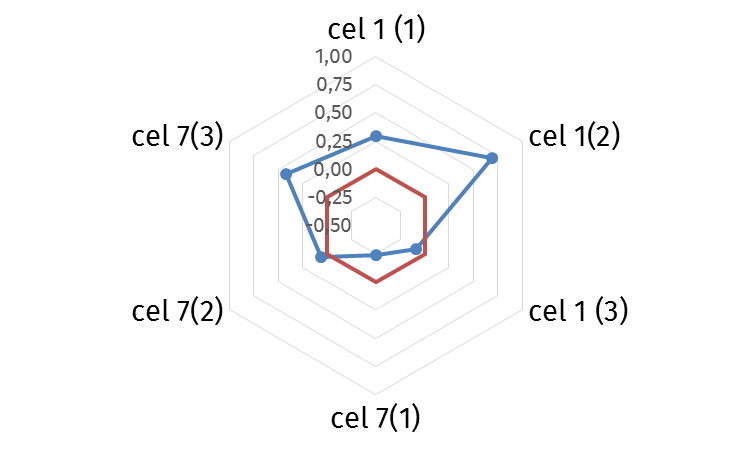 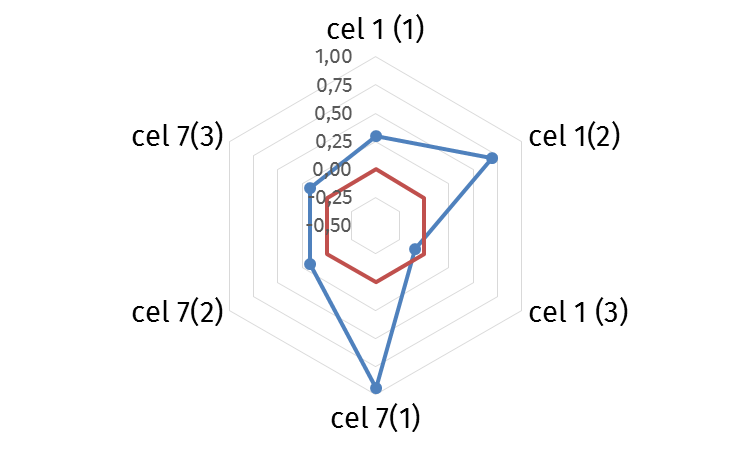 Świętokrzyskie
Śląskie
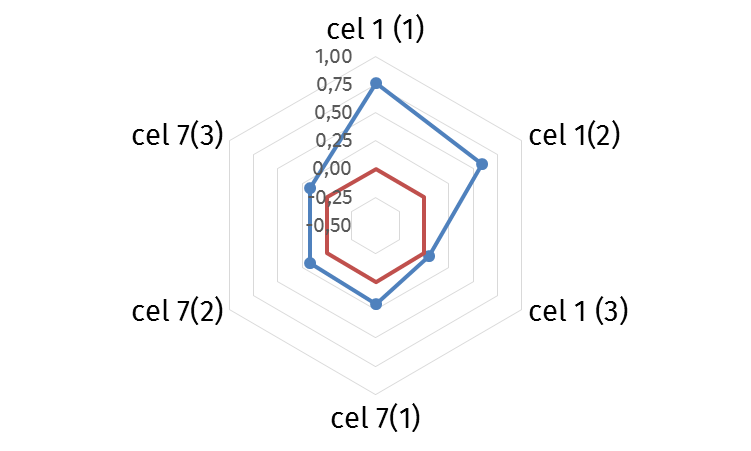 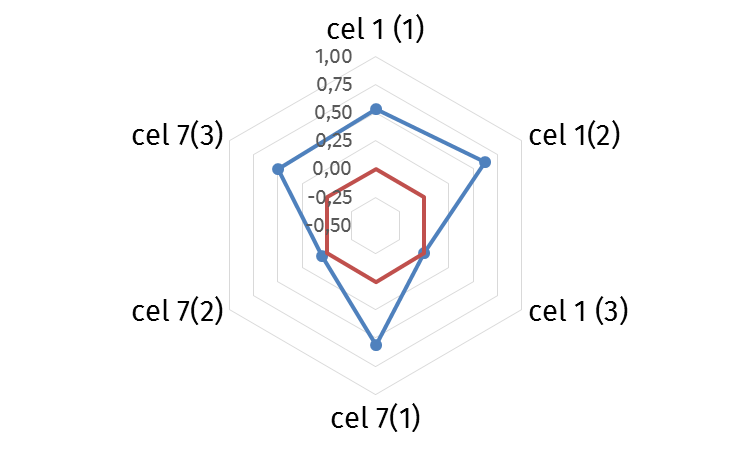 Cel 8. Wzrost gospodarczy i godna pracaCel 9. Przemysł, Innowacyjność, Infrastruktura(wybrane wskaźniki – po unormowaniu w 2005 r. i 2016 r.)
Cel 8
Cel 9
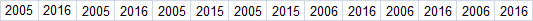 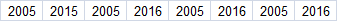 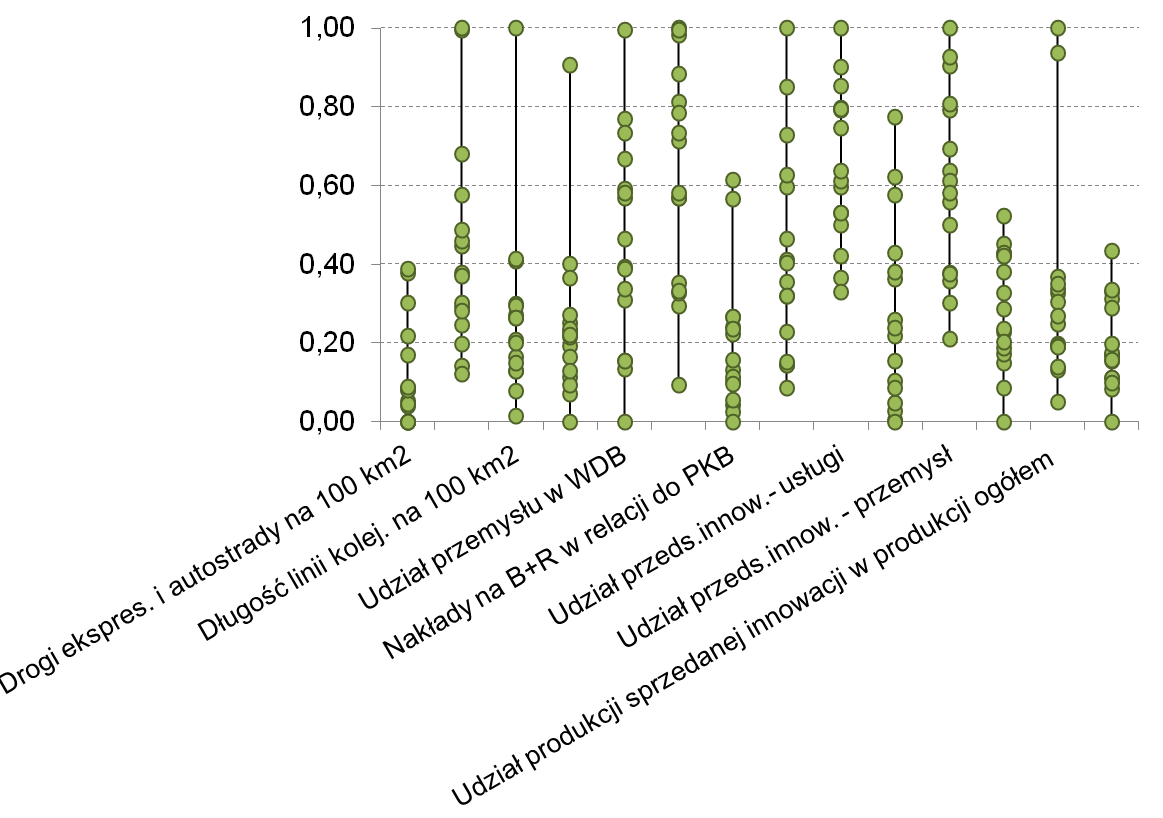 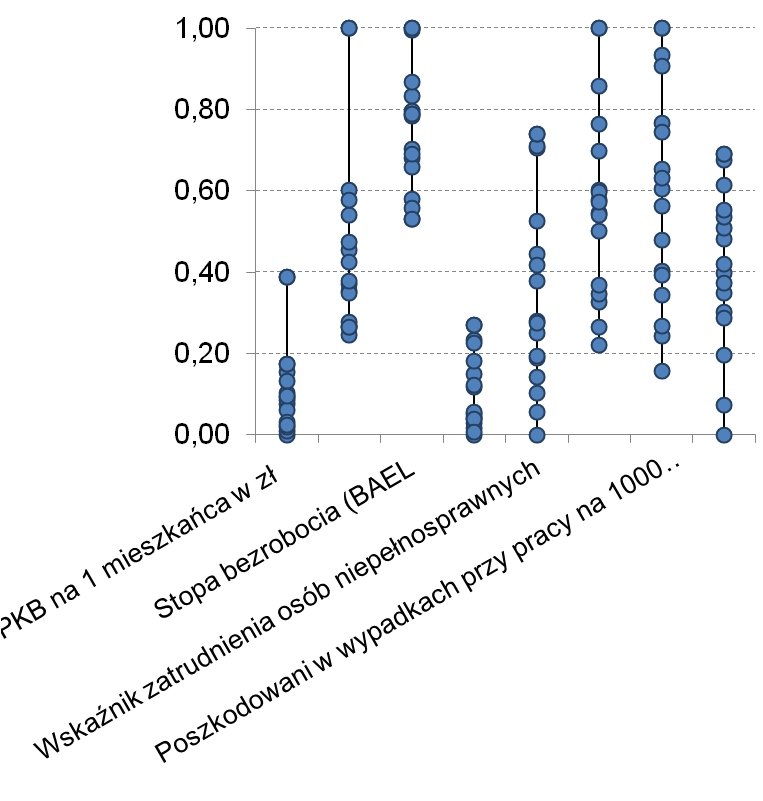 Wartość unormowanego wskaźnika
Wartość unormowanego wskaźnika
9 (3)
9 (4)
9 (5)
9 (1)
9 (6)
9 (2)
9 (7)
8 (3)
8 (4)
8 (1)
8 (2)
Różnica w wartości unormowanych wskaźników celu 8(w latach 2006-2016). Wybrane województwa
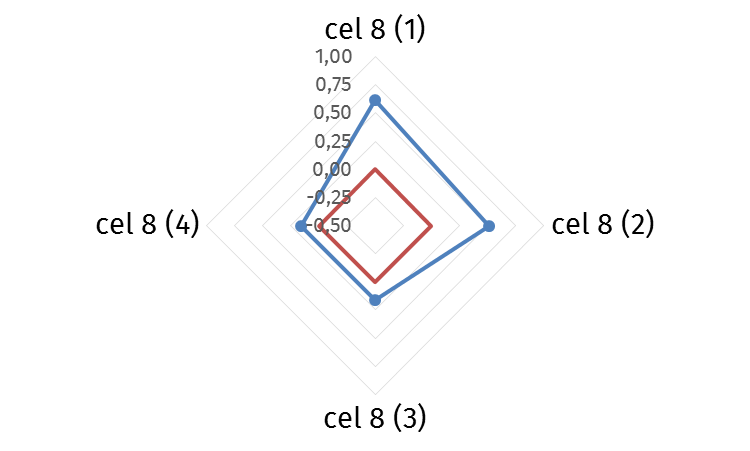 Dolnośląskie
Mazowieckie
Lubuskie
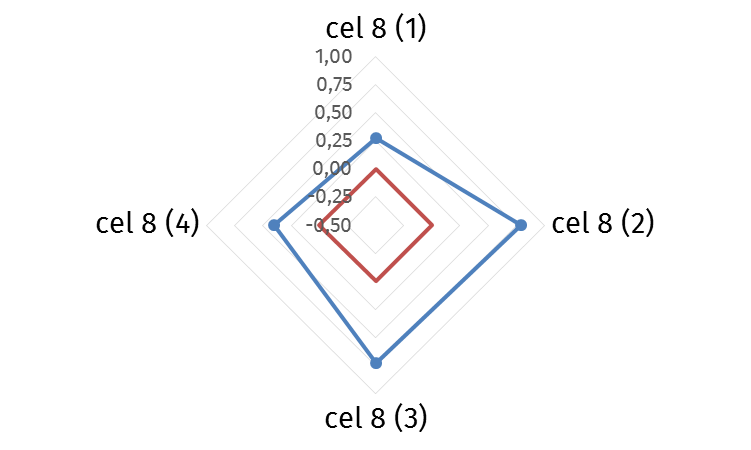 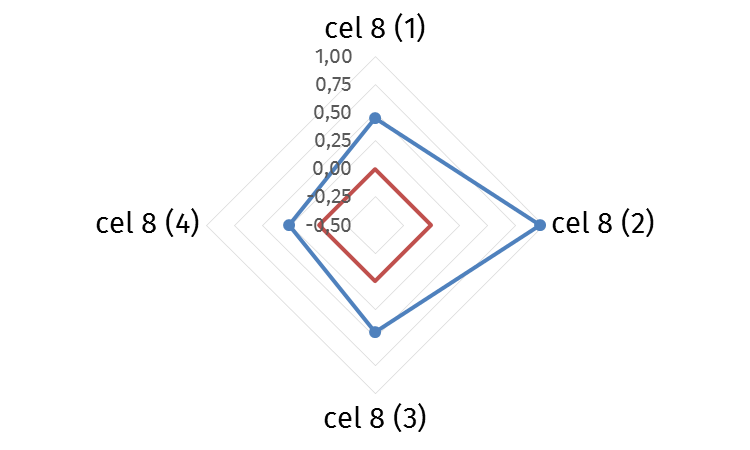 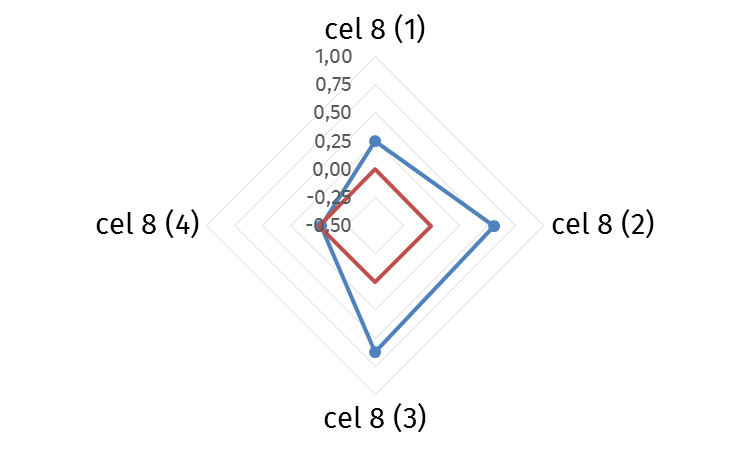 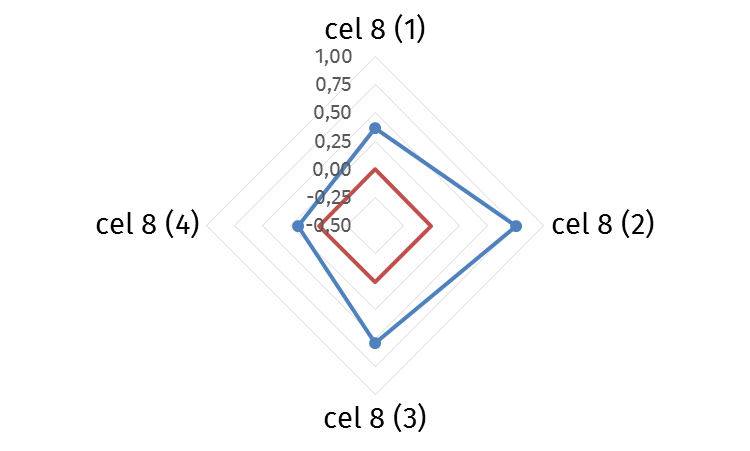 Świętokrzyskie
Śląskie
Różnica w wartości unormowanych wskaźników celu 9(w latach 2006-2016). Wybrane województwa
Dolnośląskie
Mazowieckie
Lubuskie
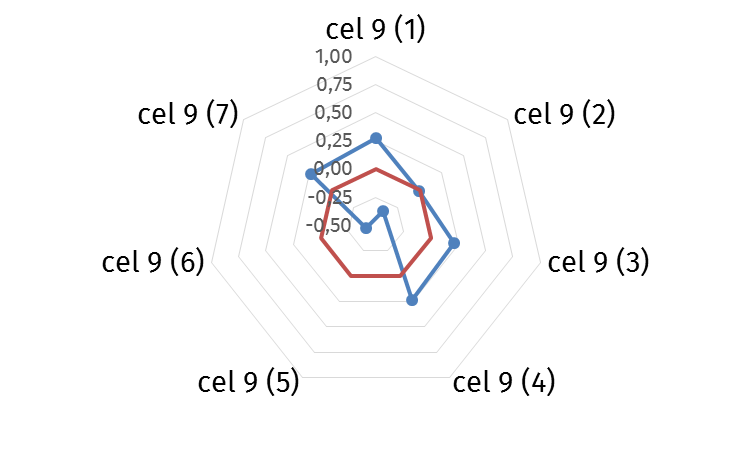 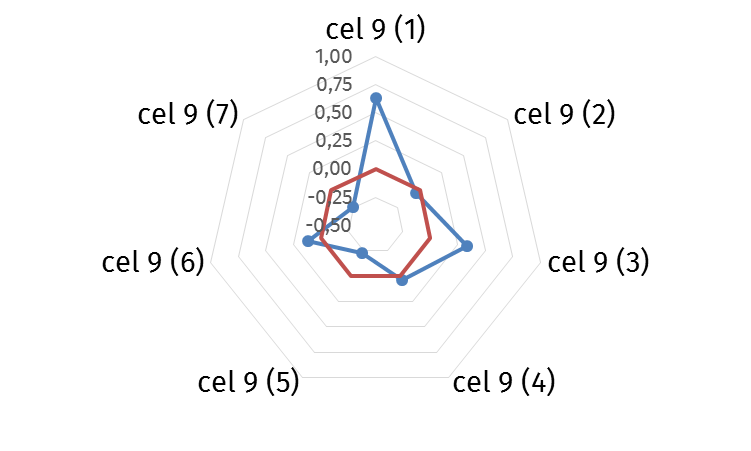 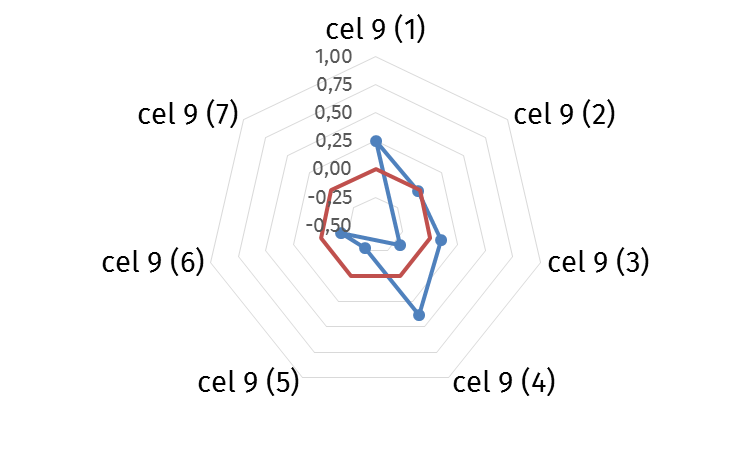 Świętokrzyskie
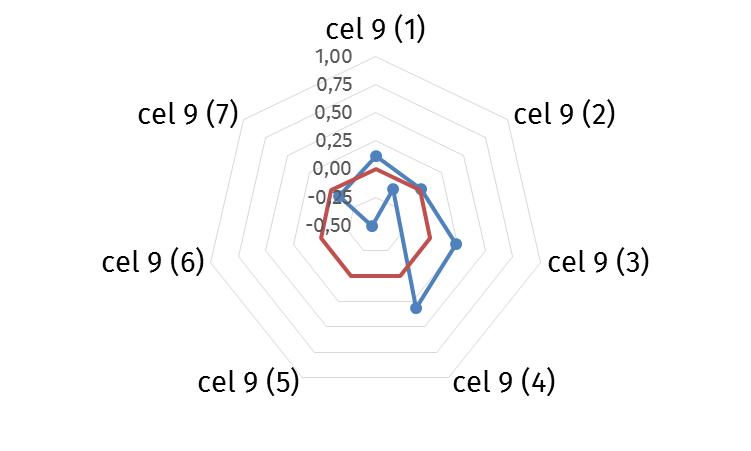 Śląskie
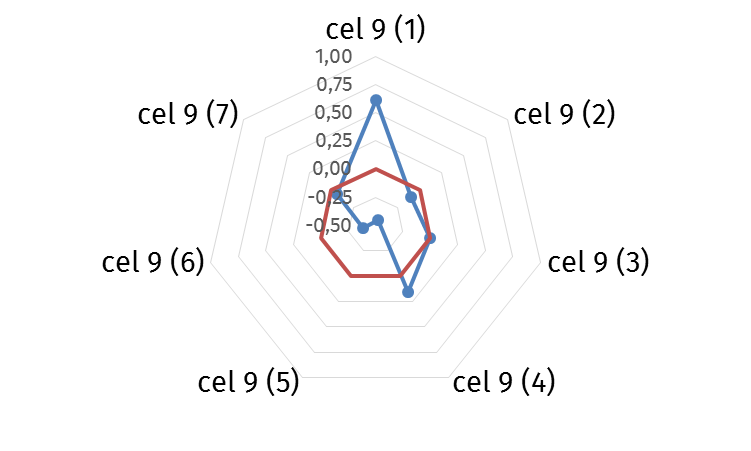 Uwagi końcowe
W ramach wybranych wskaźników i celów ZR zróżnicowanie województw kształtowało się odmiennie; 
Największe  dysproporcje między województwami  wystąpiły i utrzymały się w analizowanym przedziale czasowym pod względem: 
wartości wskaźników charakteryzujących rozwój gospodarczy, szczególnie z uwagi na dynamikę PKB 
wykorzystania energii odnawialnej i nakładów w kierunku oszczędzania energii elektrycznej;
 Relatywnie niska wartość współczynnika zmienności wystąpiła w przypadku wskaźników monitorujących poziom ubóstwa.
 Zarówno grupy województw relatywnie najlepiej rozwiniętych, jak i plasujących się na ostatnich lokatach nie były identyczne  w poszczególnych celach;
W porównaniu do sytuacji sprzed ponad 10 lat w największym stopniu nastąpiła poprawa i zmniejszenie dysproporcji w zakresie:
sytuacji na rynku pracy (bezrobocia) – w ramach celu 8, zakładającego pełne i produktywne zatrudnienie; szczególnie spadek stopy bezrobocia w dolnośląskim, pomorskim, lubuskim;
 sytuacji dochodowej gospodarstw domowych – w ramach celu 1 (eliminacja ubóstwa)  - w lubuskim, świętokrzyskim
a także poprawa i zwiększenie dysproporcji w zakresie:
poziomu PKB na 1 mieszkańca (szczególnie w dolnośląskim, mazowieckim)
wyposażenia województw w infrastrukturę drogową (cel 9.1.); szczególnie w łódzkim, śląskim, lubuskim
a w najmniejszym stopniu  w przypadku udziału przemysłu w wartości dodanej brutto (lubuskim, dolnośląskim);
Pogorszenie sytuacji odnotowano:
we wszystkich województwach w zakresie poziomu innowacyjności (w ramach celu 9.5 zakładającego  intensyfikowanie badania naukowe i podniesienie poziom technologicznego sektora przemysłowego, szczególnie poprzez innowacje), głównie w pomorskim, warmińsko-mazurskim, podkarpackim
w zakresie infrastruktury kolejowej (w śląskim i opolskim)
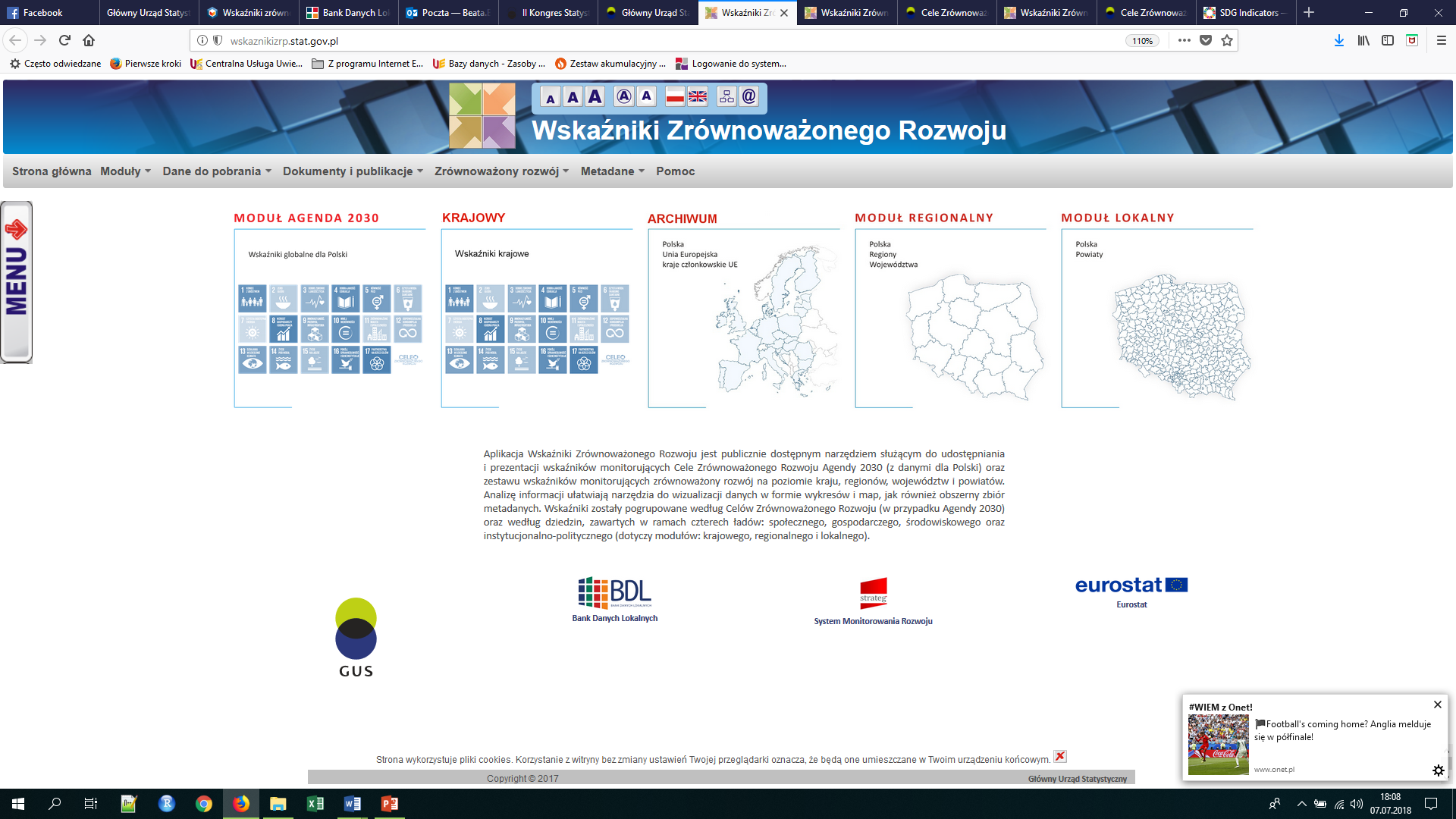 Dziękujemy za uwagę




Zapraszamy do korzystania z produktów GUS dedykowanych zagadnieniom zrównoważonego rozwoju http://wskaznikizrp.stat.gov.pl/